Муниципальное дошкольное образовательное учреждение 
«Детский сад №68»
Организация работы ДОО 
в зимний период
«Мы творили, мастерили,Снежную страну слепили,Сказка снега, сказка льда,Замечательна она.А сейчас настал Ваш час,Полюбуйтесь-ка на нас.»
«
Состояние территории дошкольной образовательной организации
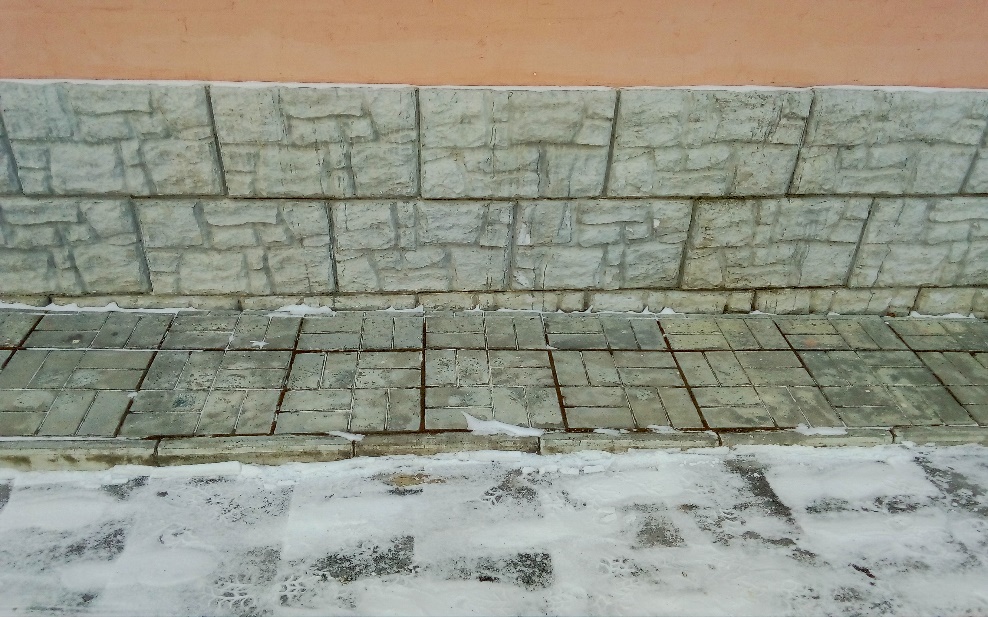 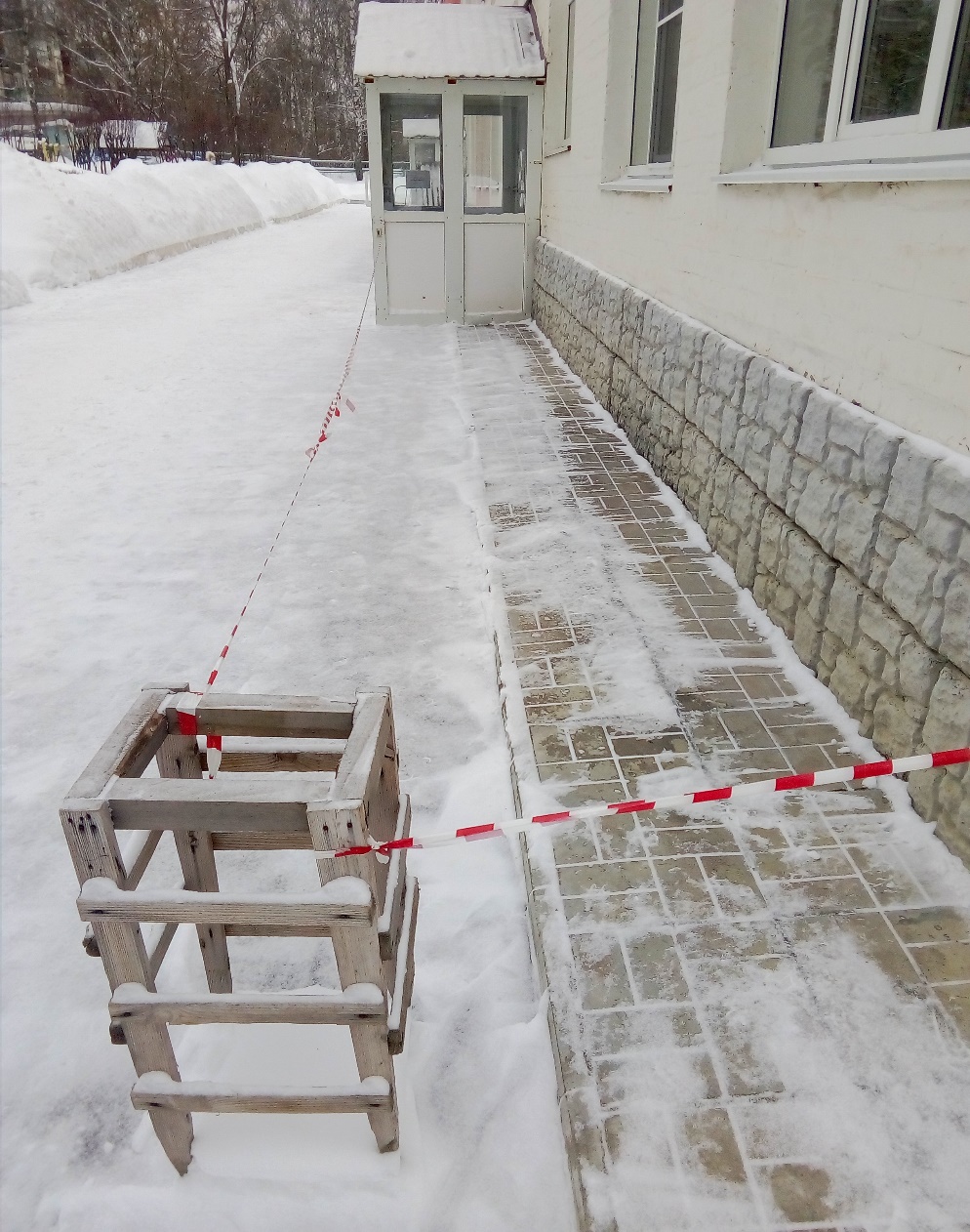 Спортивной площадки на территории ДОО нет
Первая младшая группа
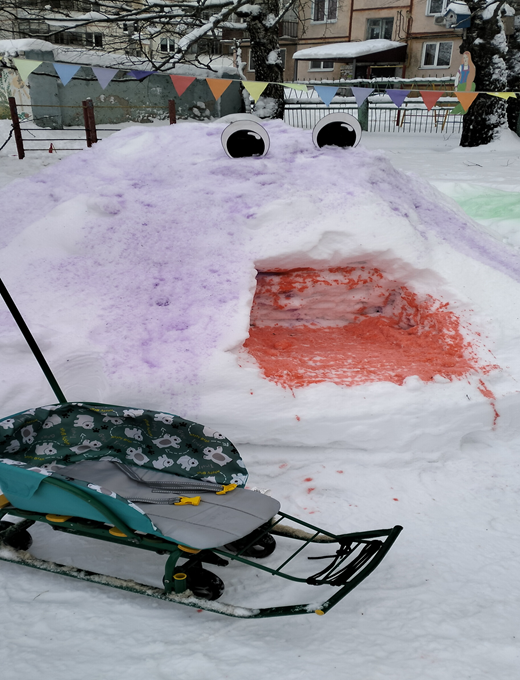 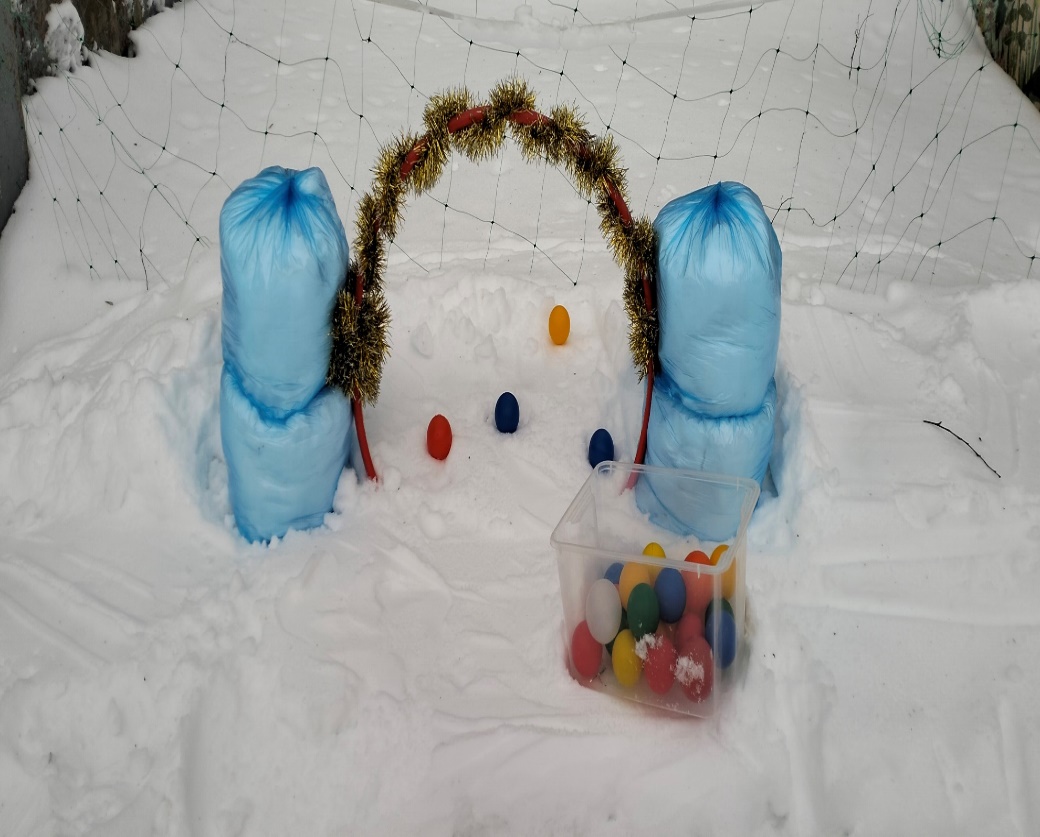 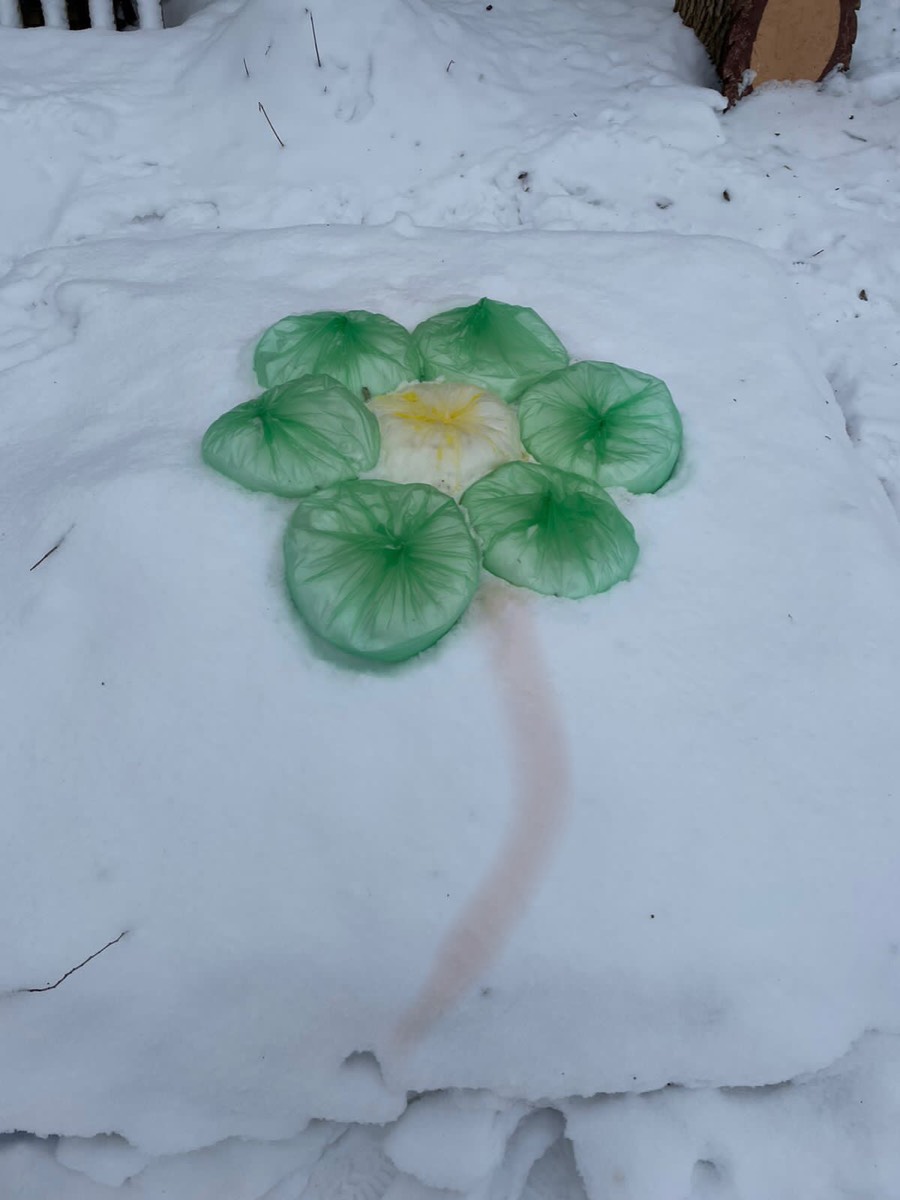 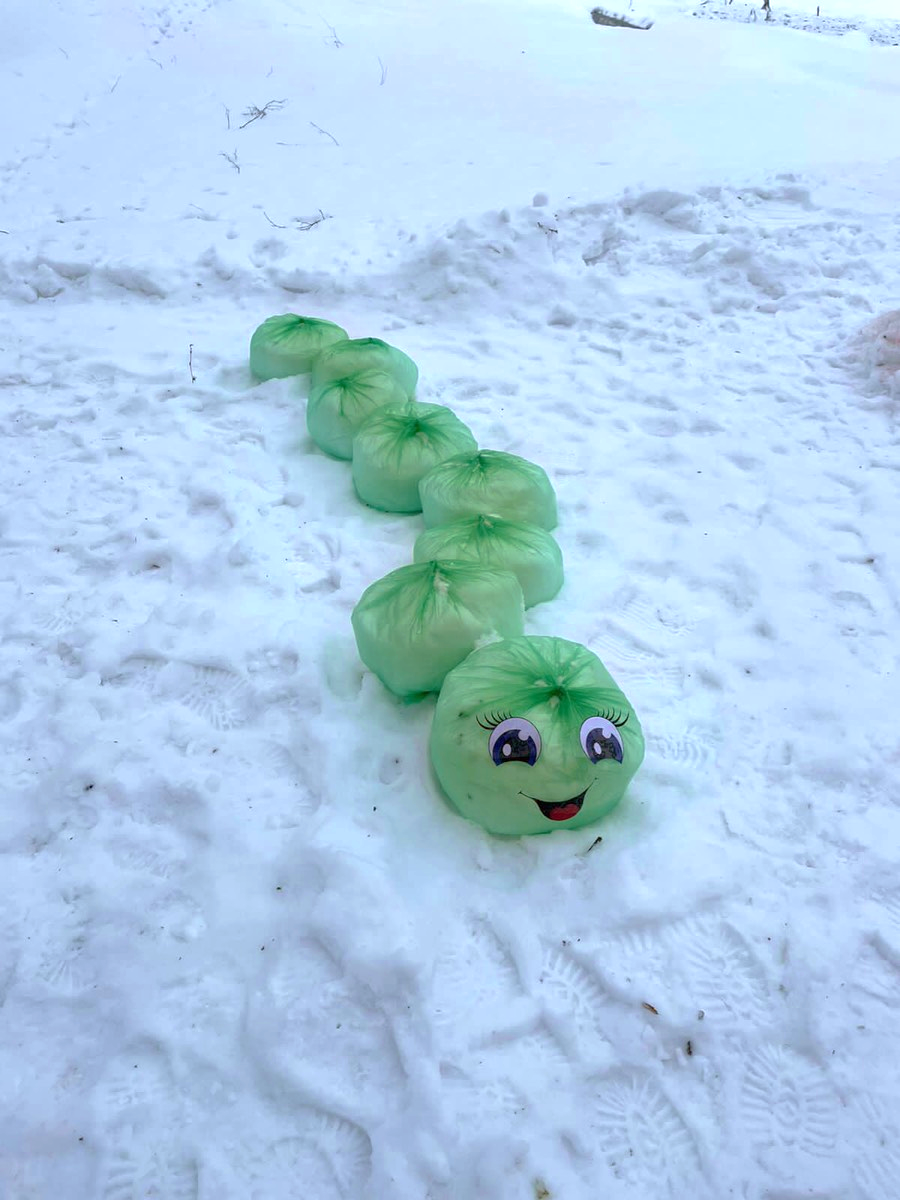 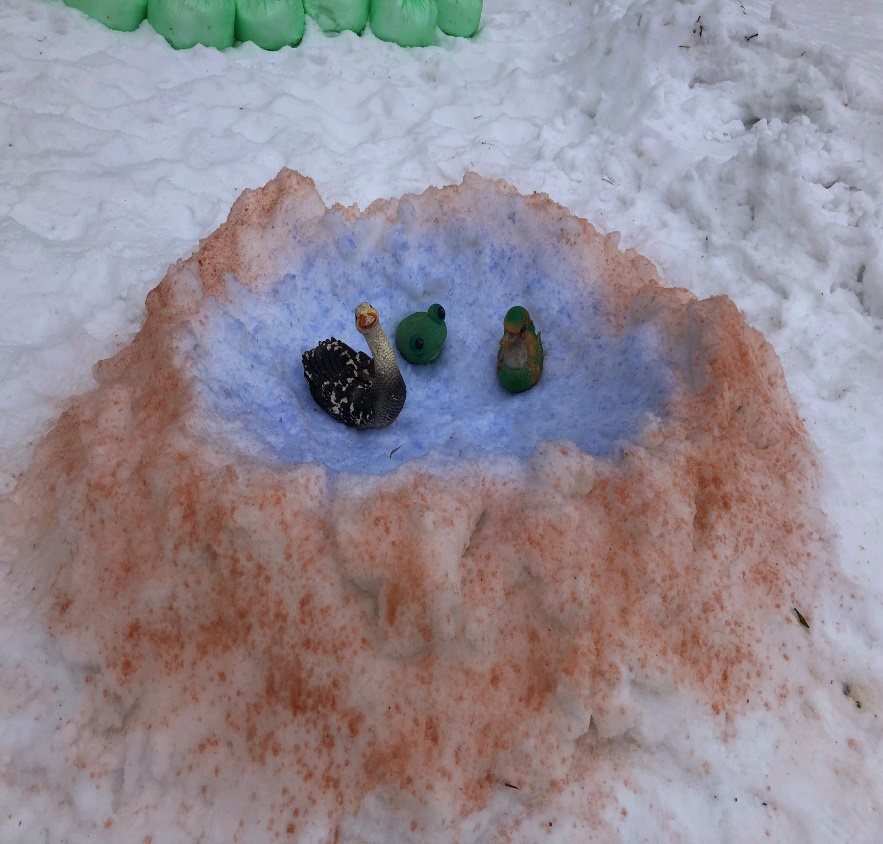 В тёплых куртках и ушанкахВеселее нет игры,Чем на синеньких ледянках,Как стрела, лететь с горы.
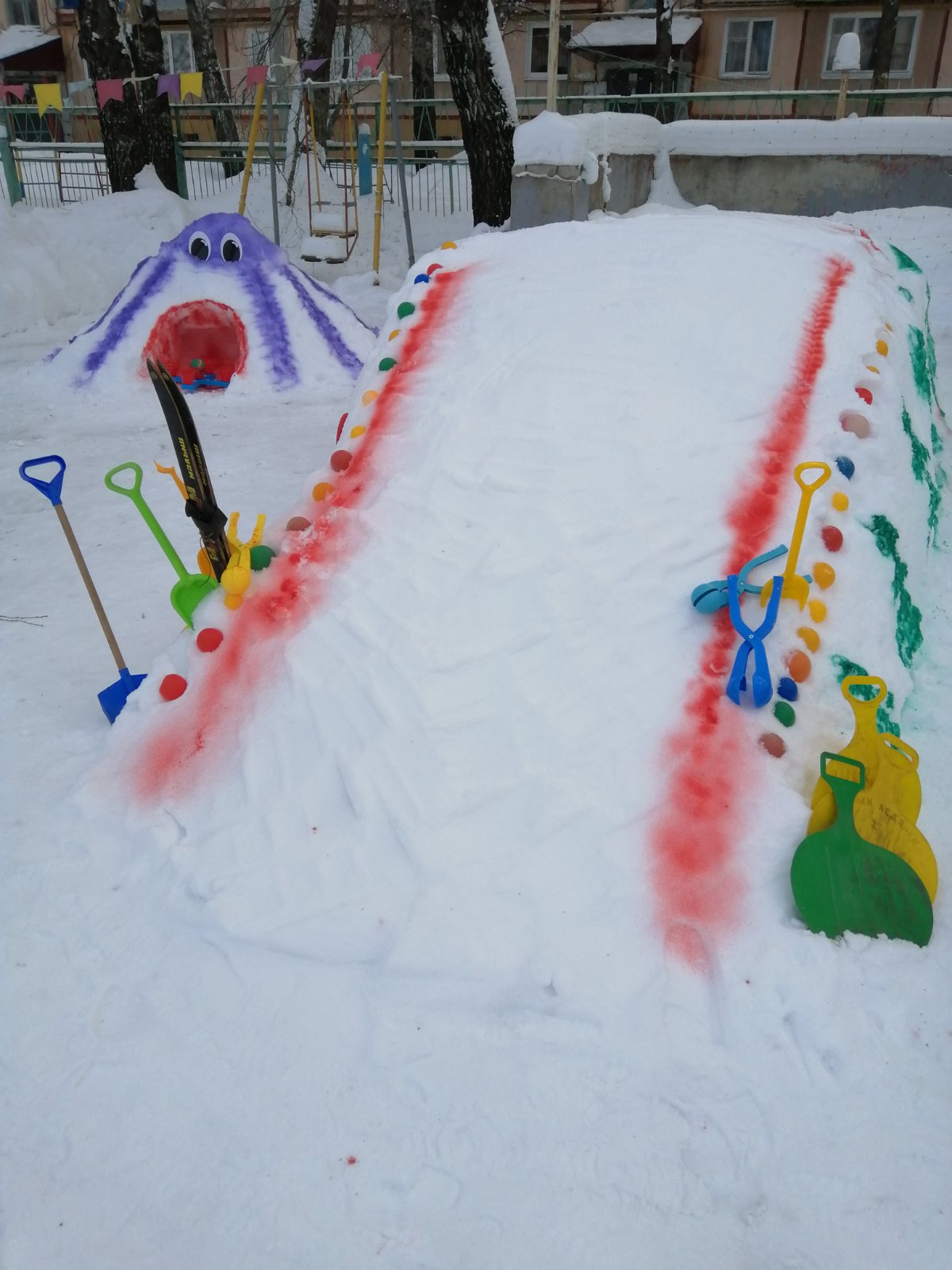 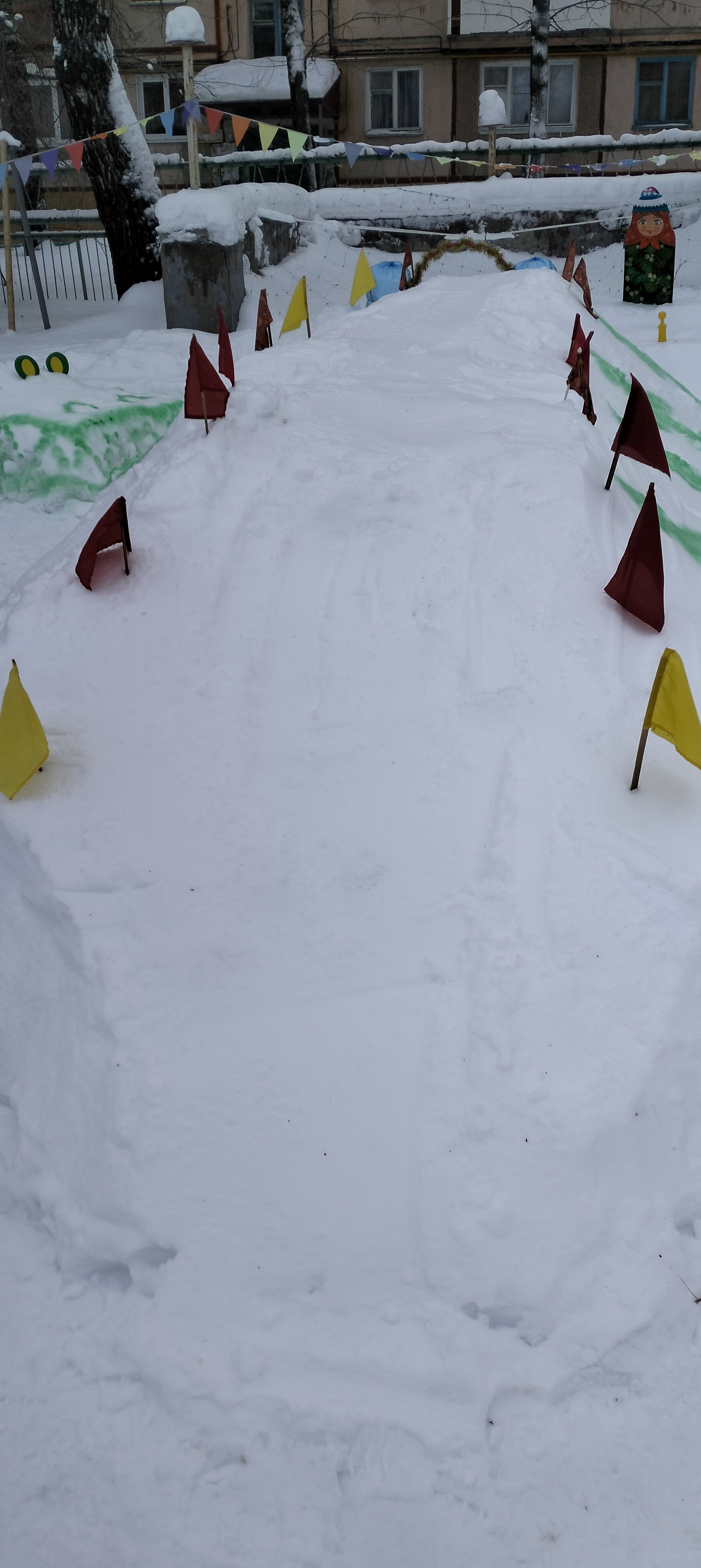 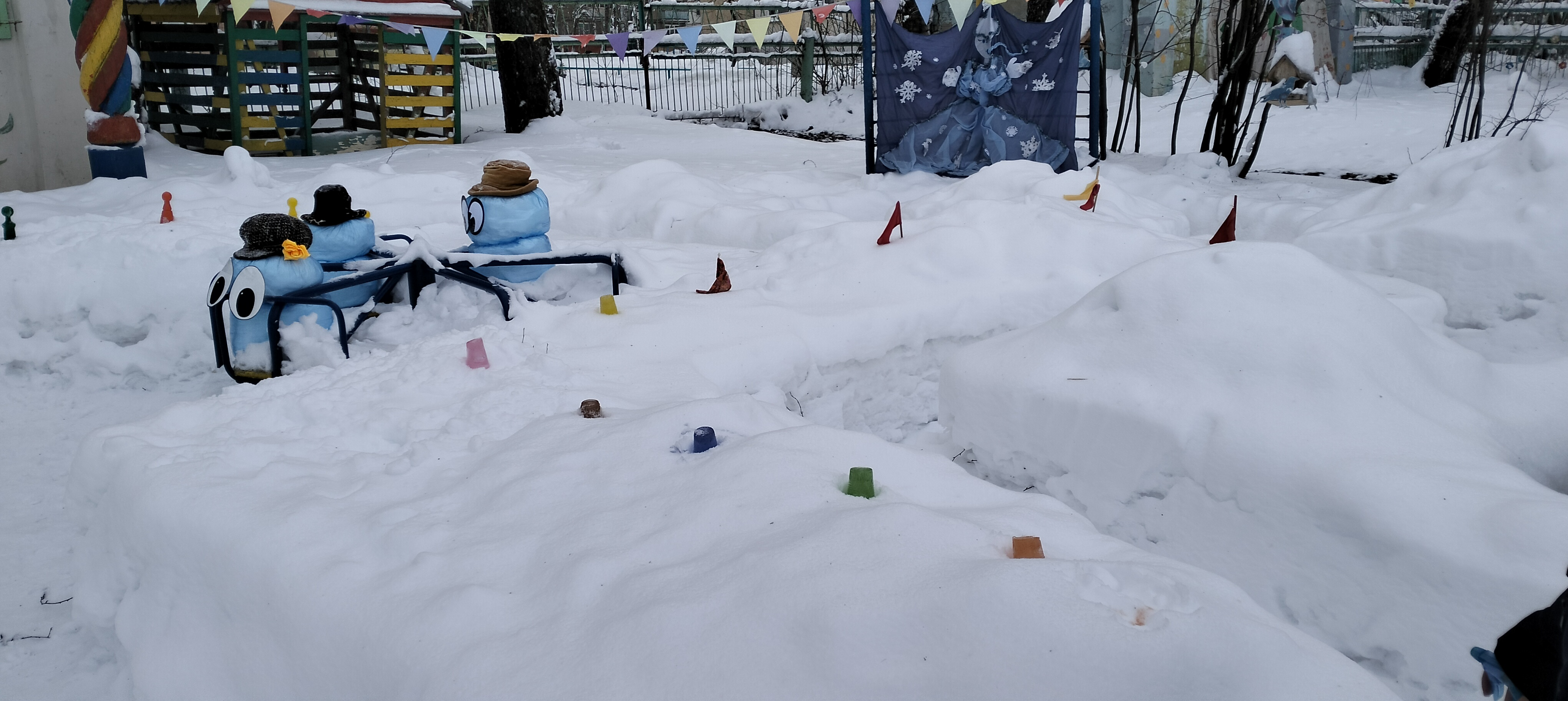 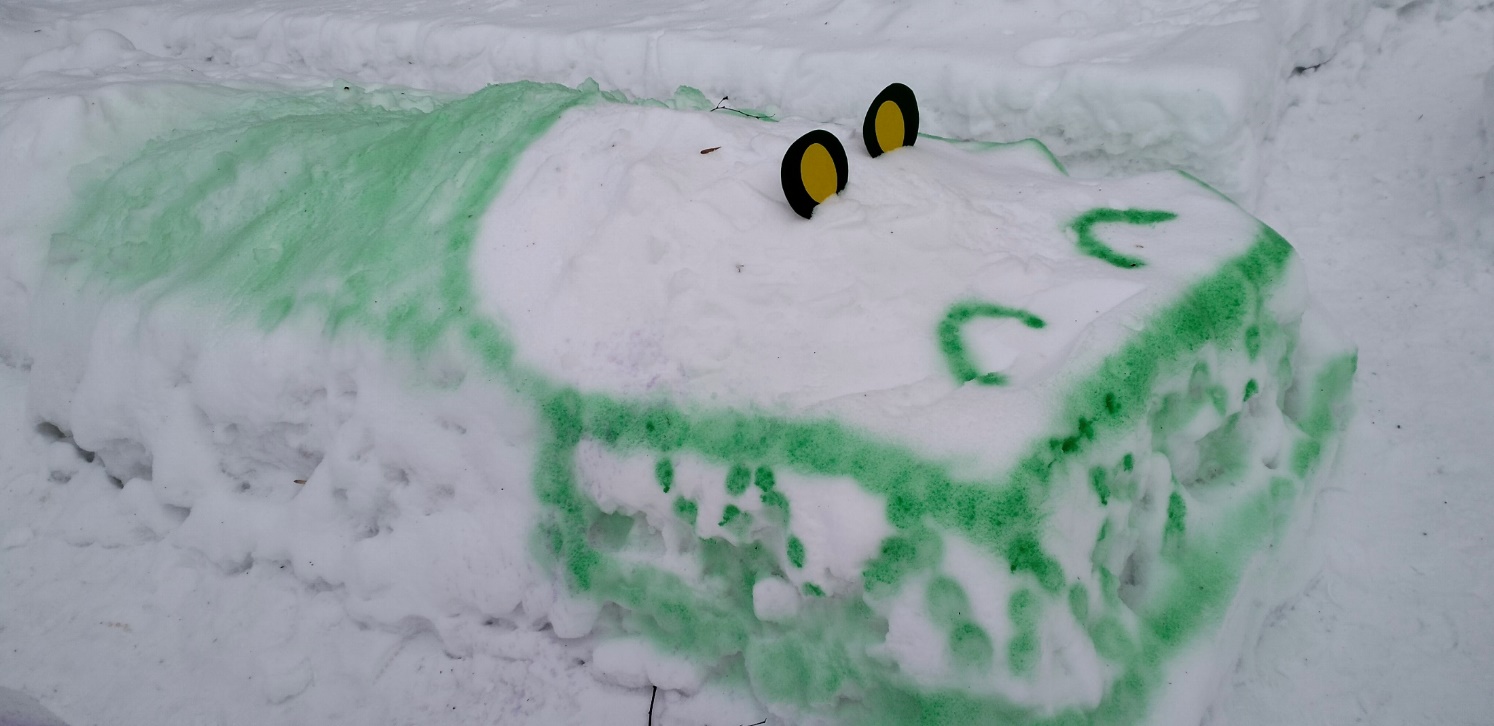 Вторая младшая группа
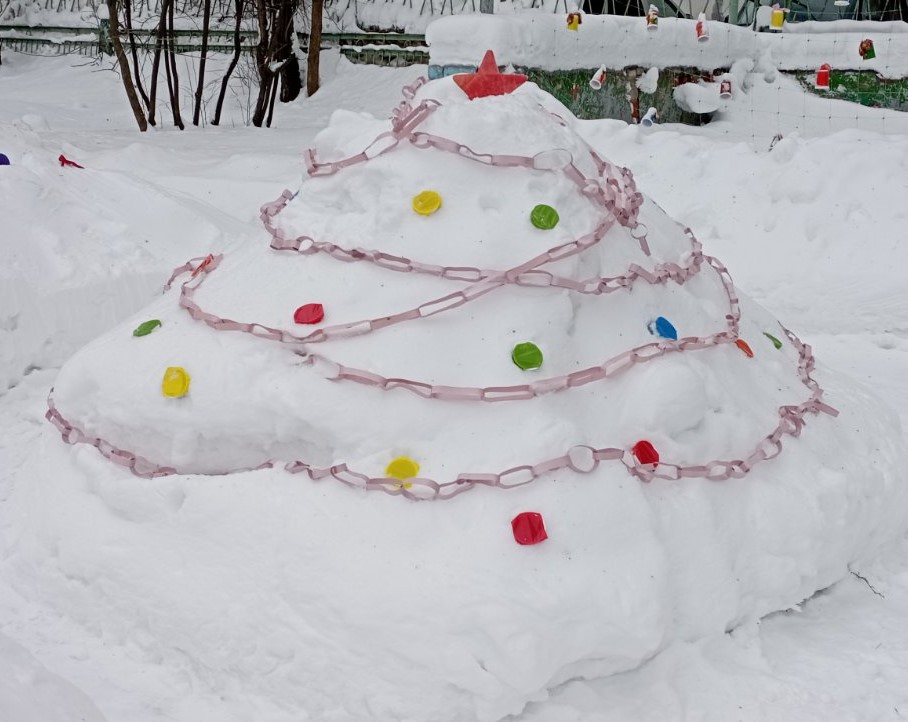 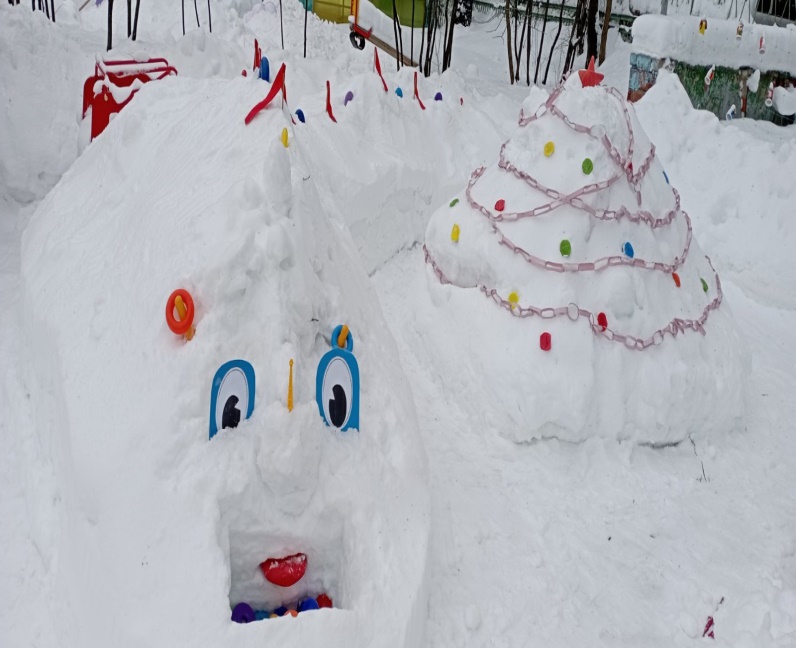 Я лечу! Лечу! Лечу!То кричу, то хохочу!Ну, а если захочу,Маму с папой прокачу!
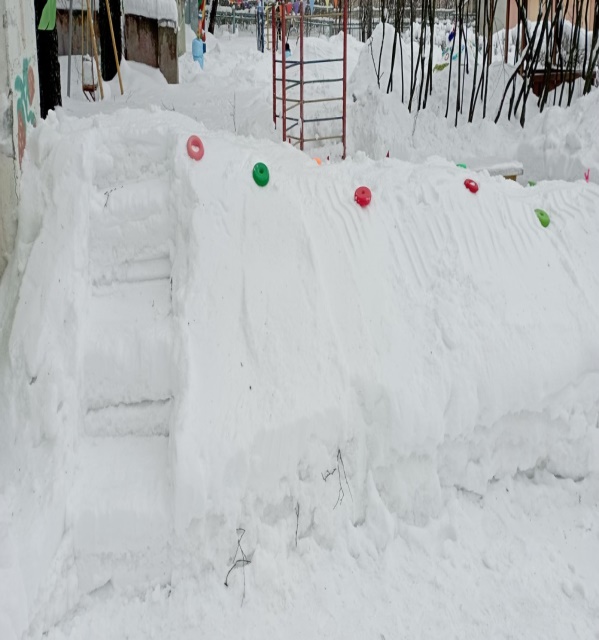 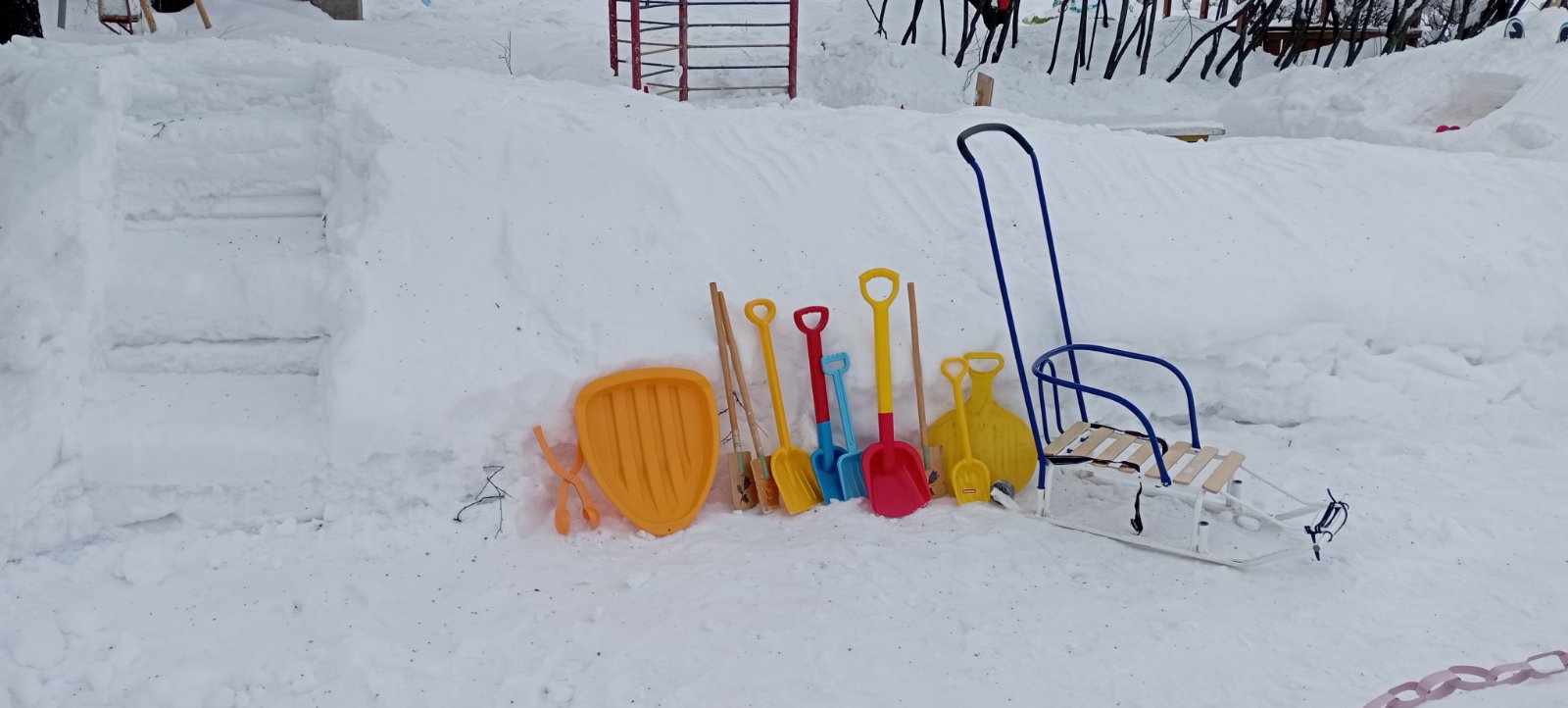 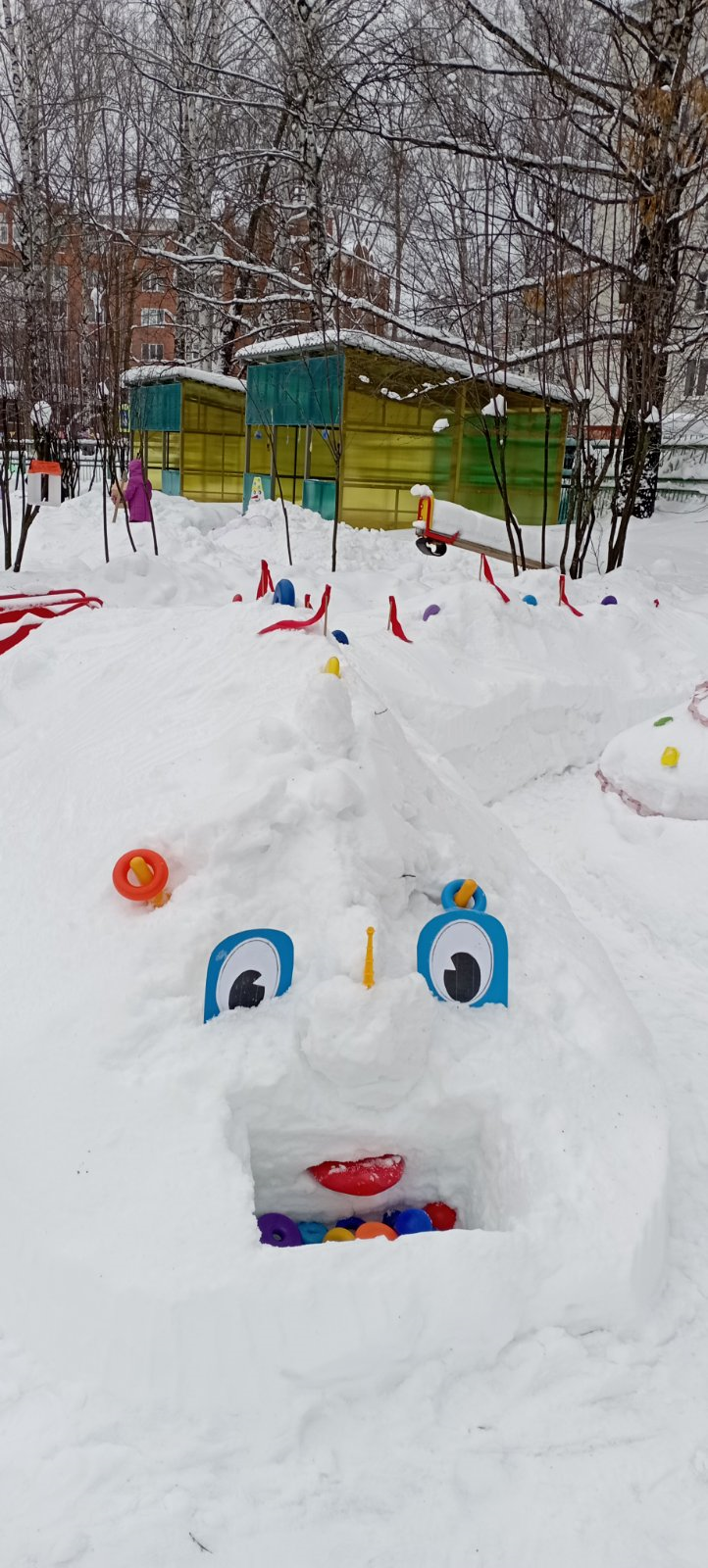 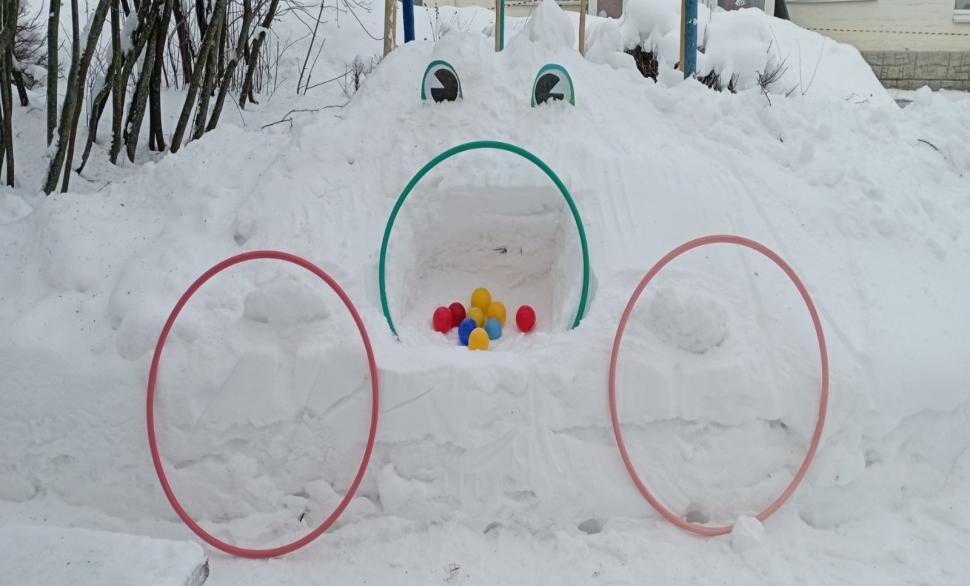 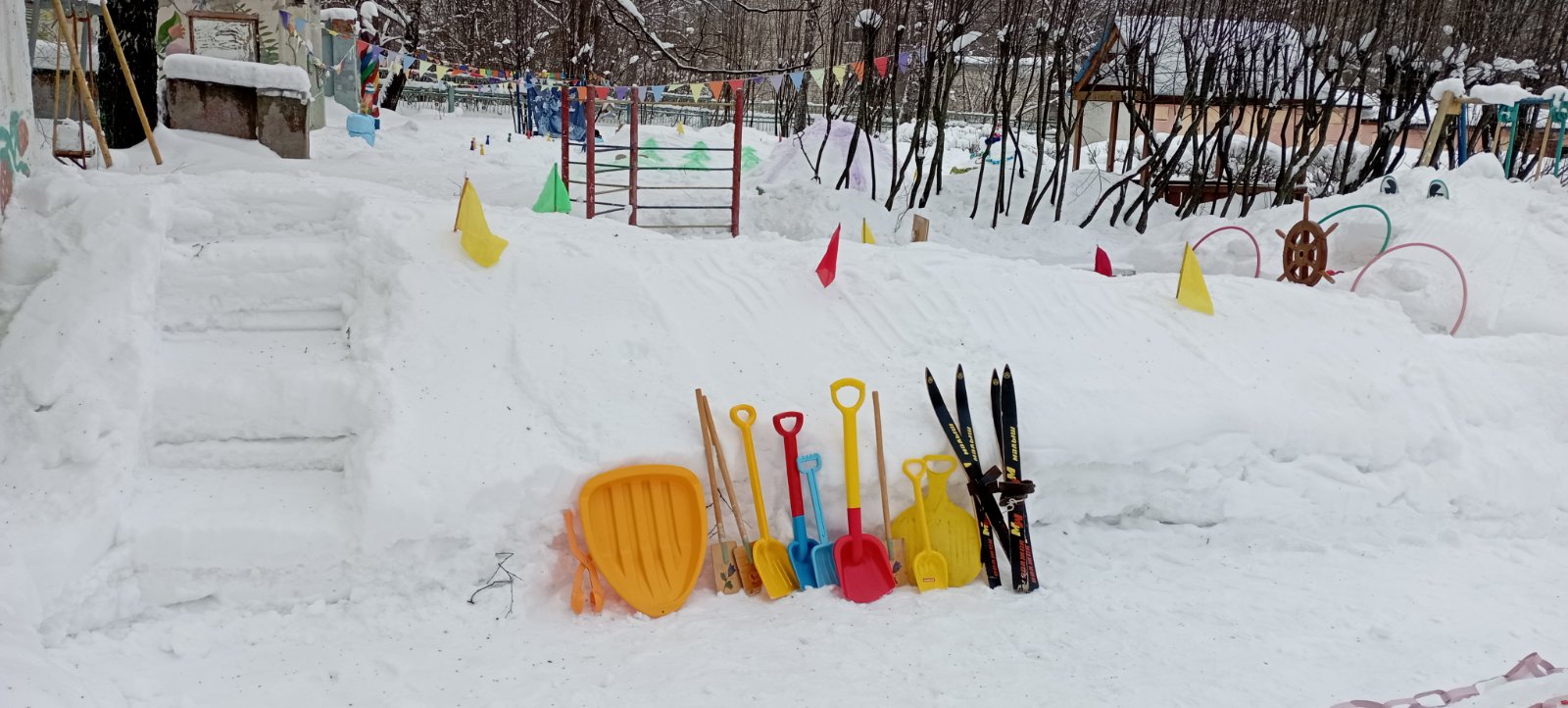 Средняя группа
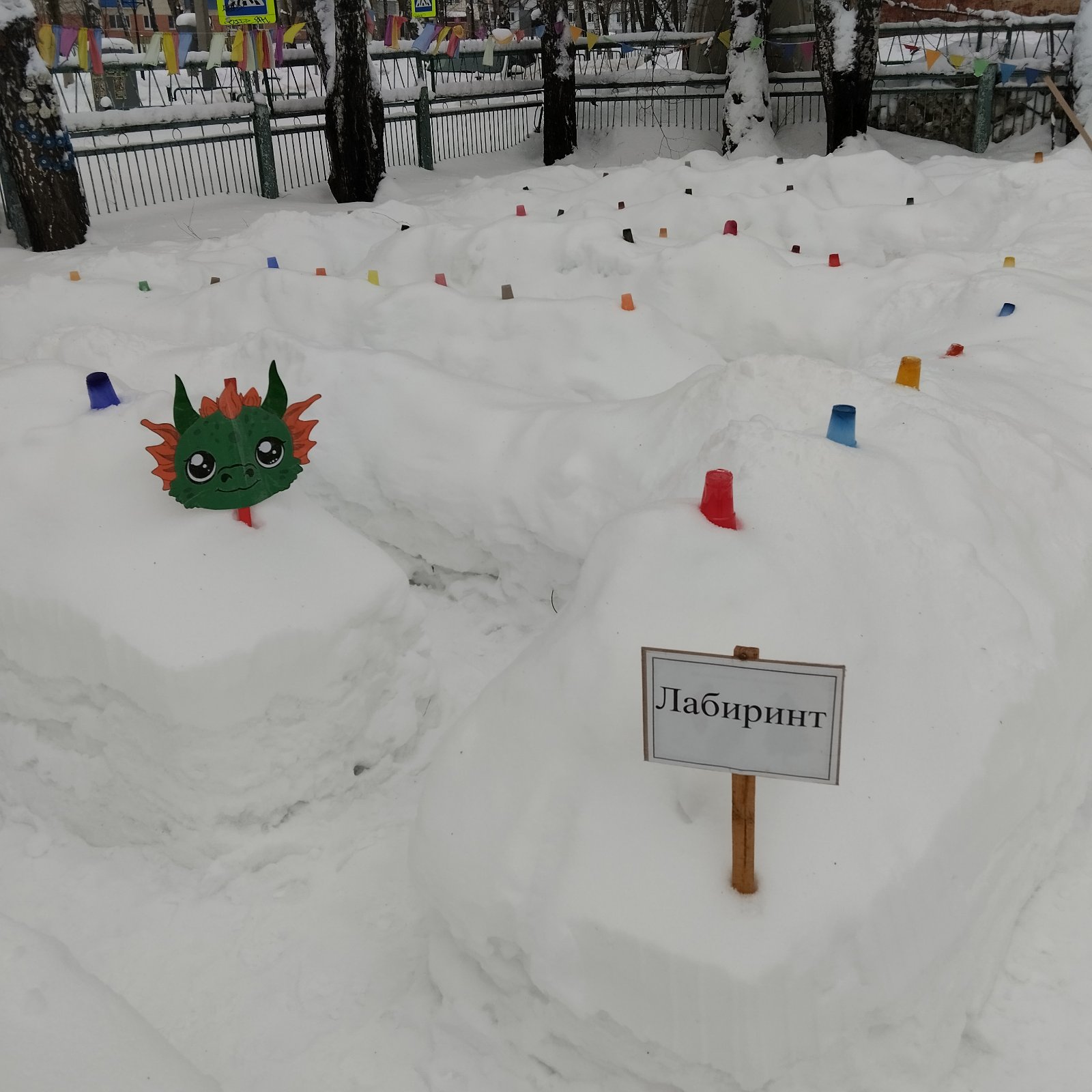 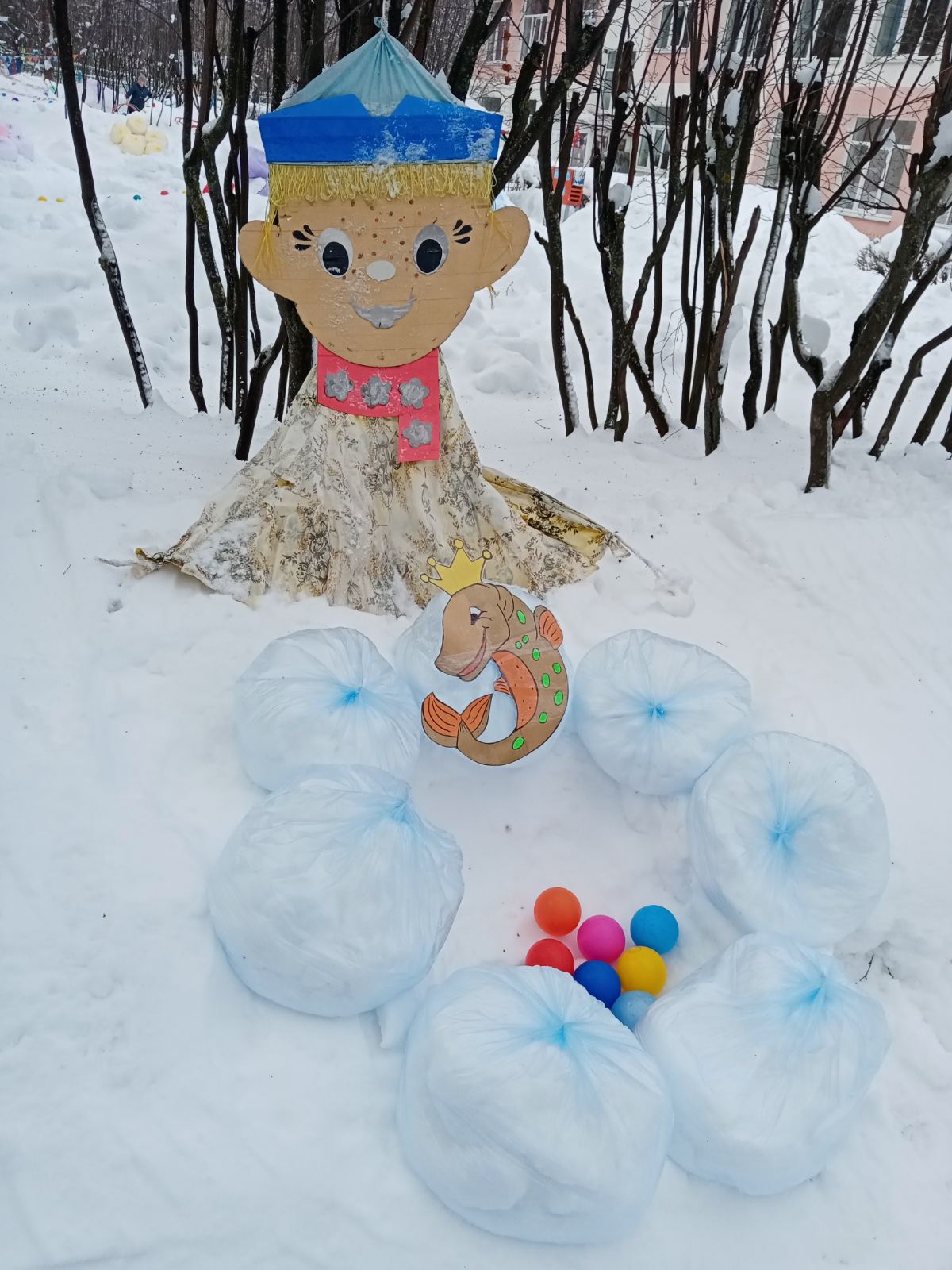 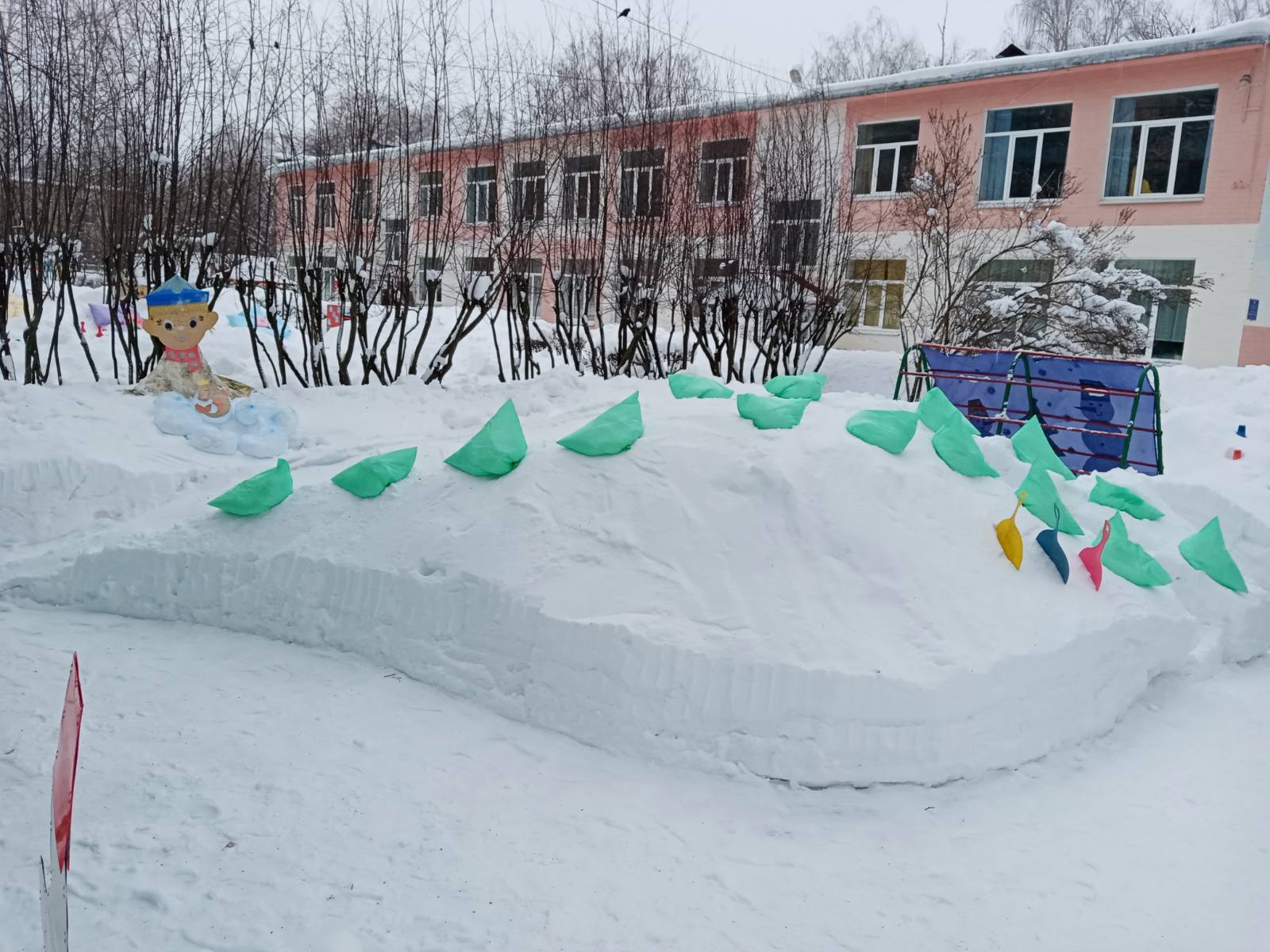 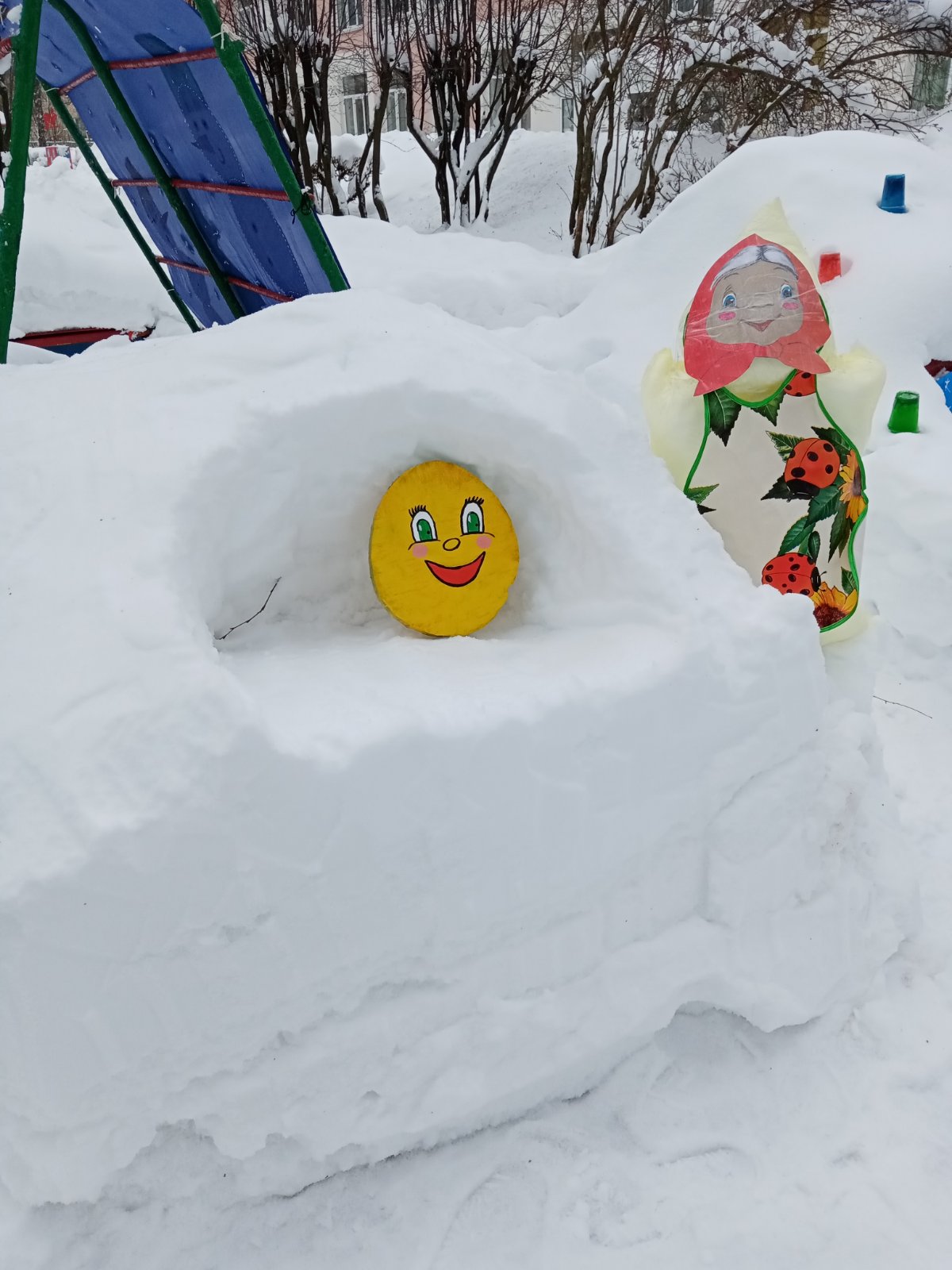 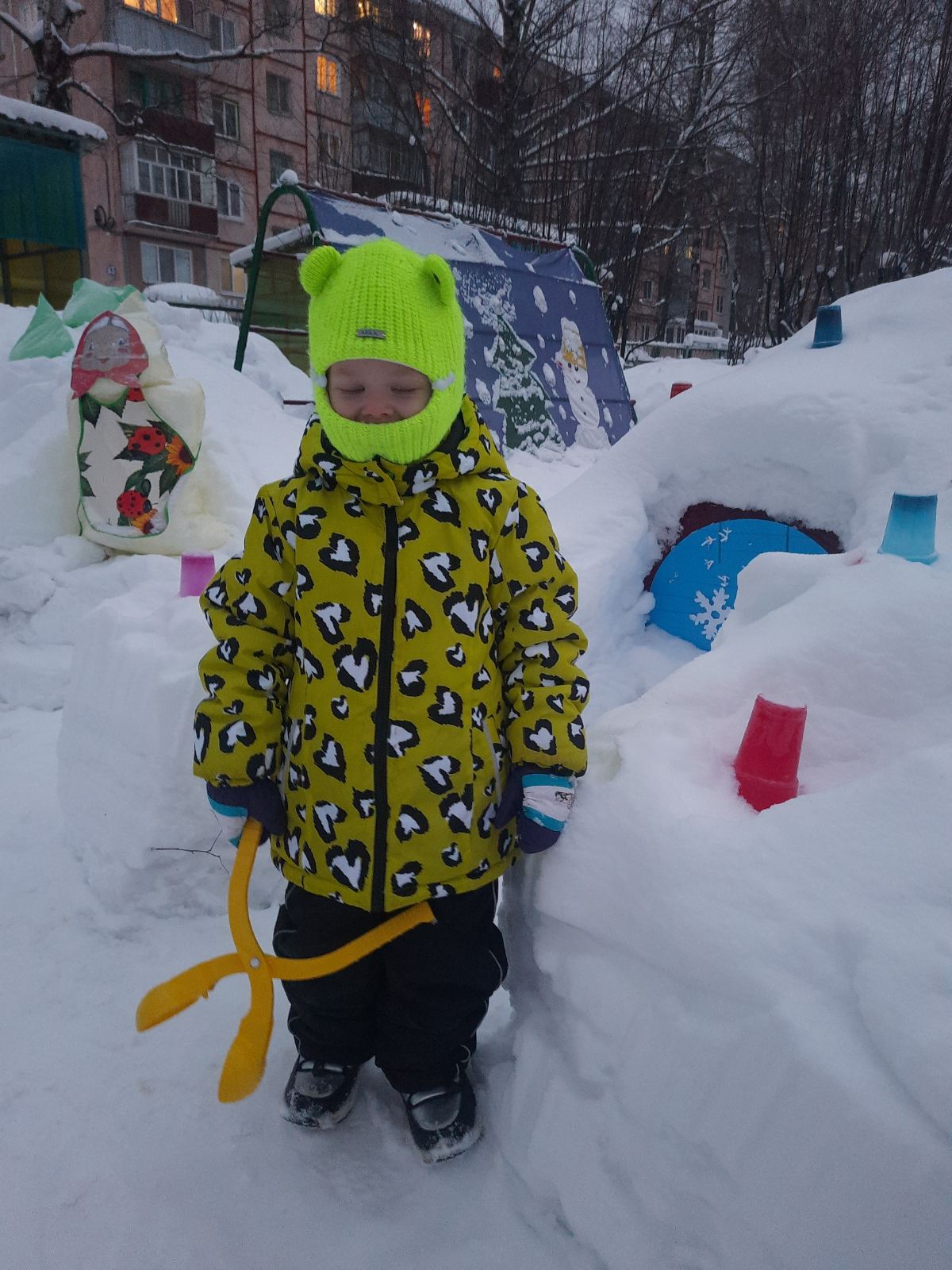 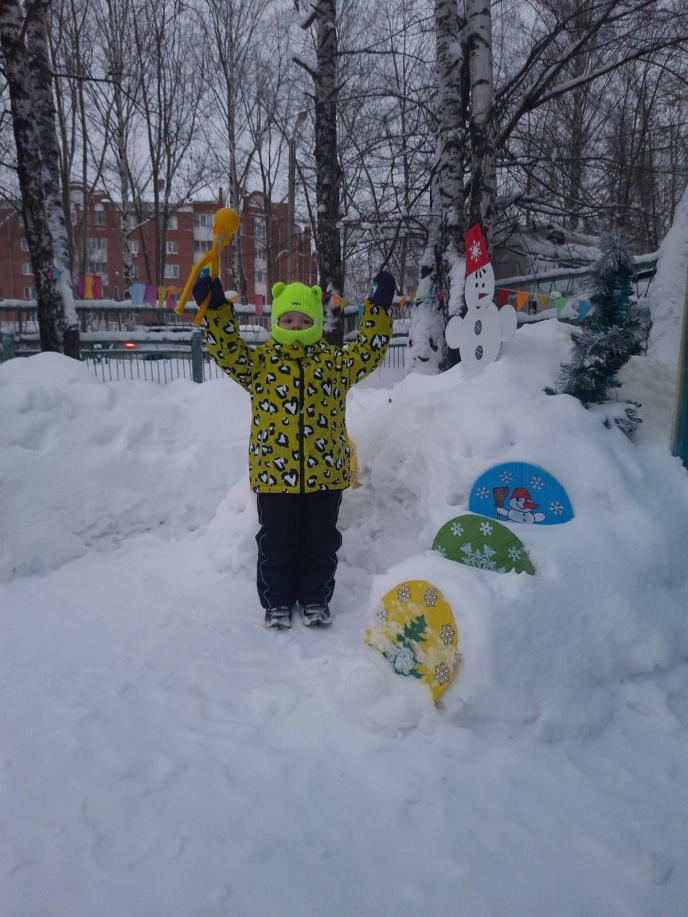 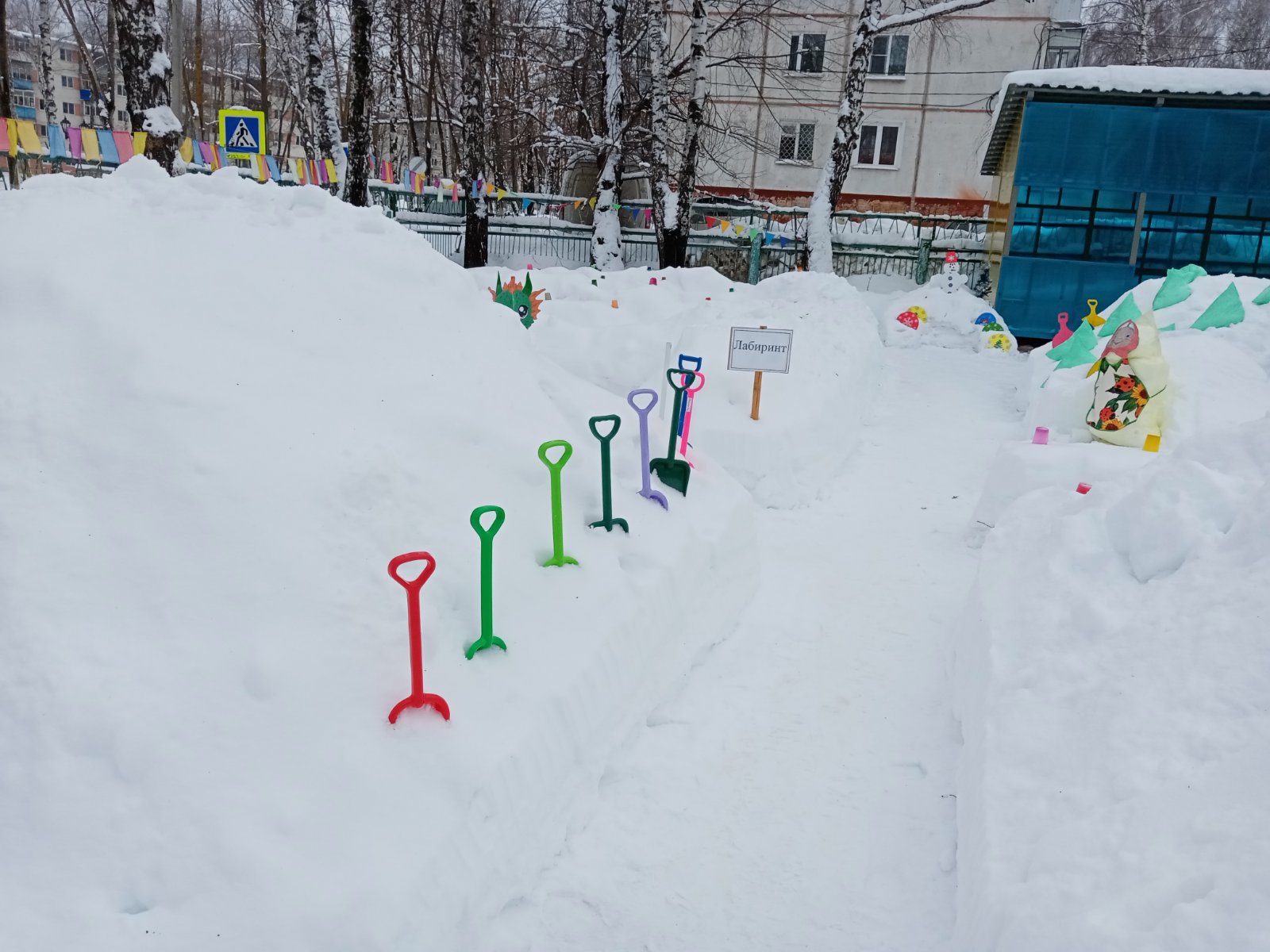 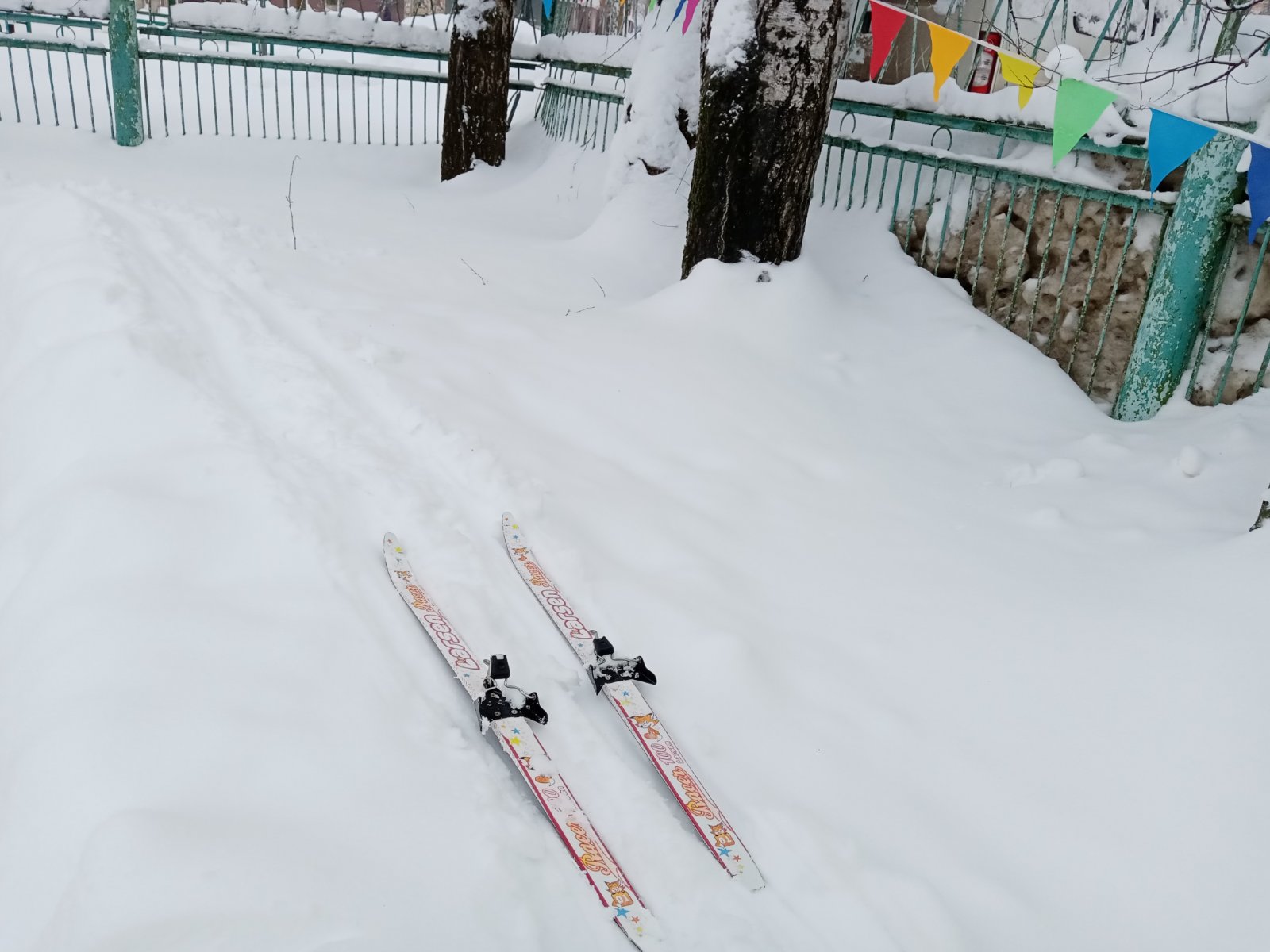 Старшая группа
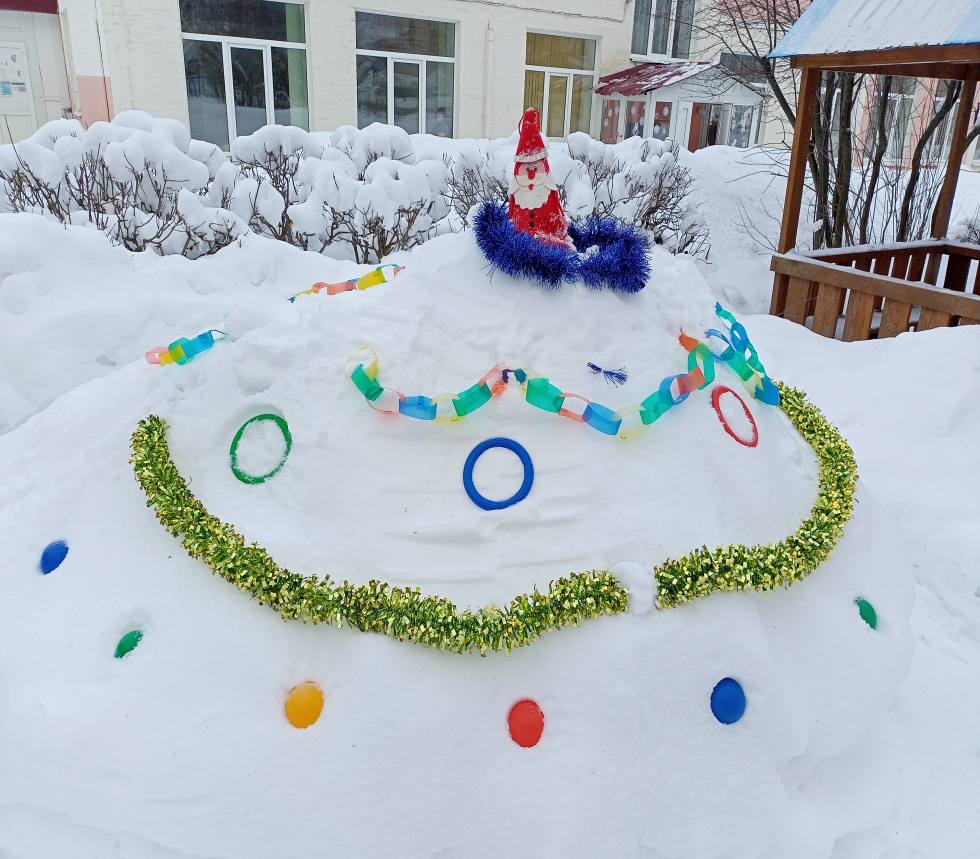 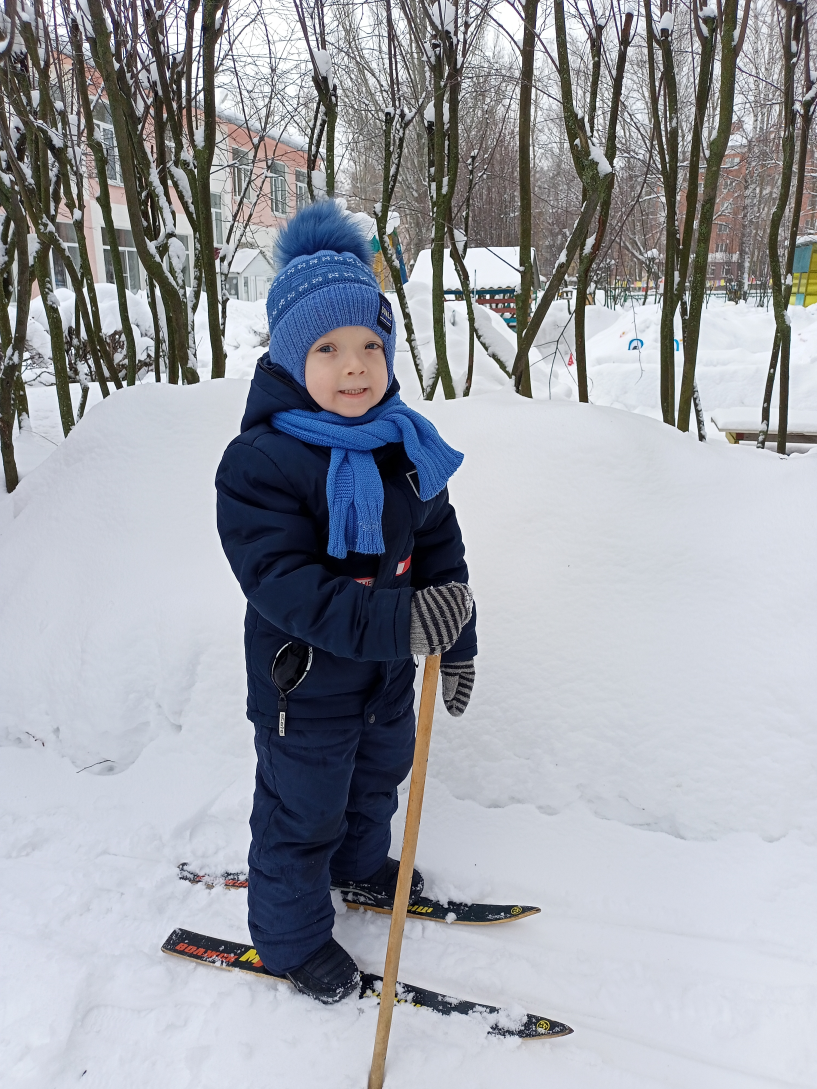 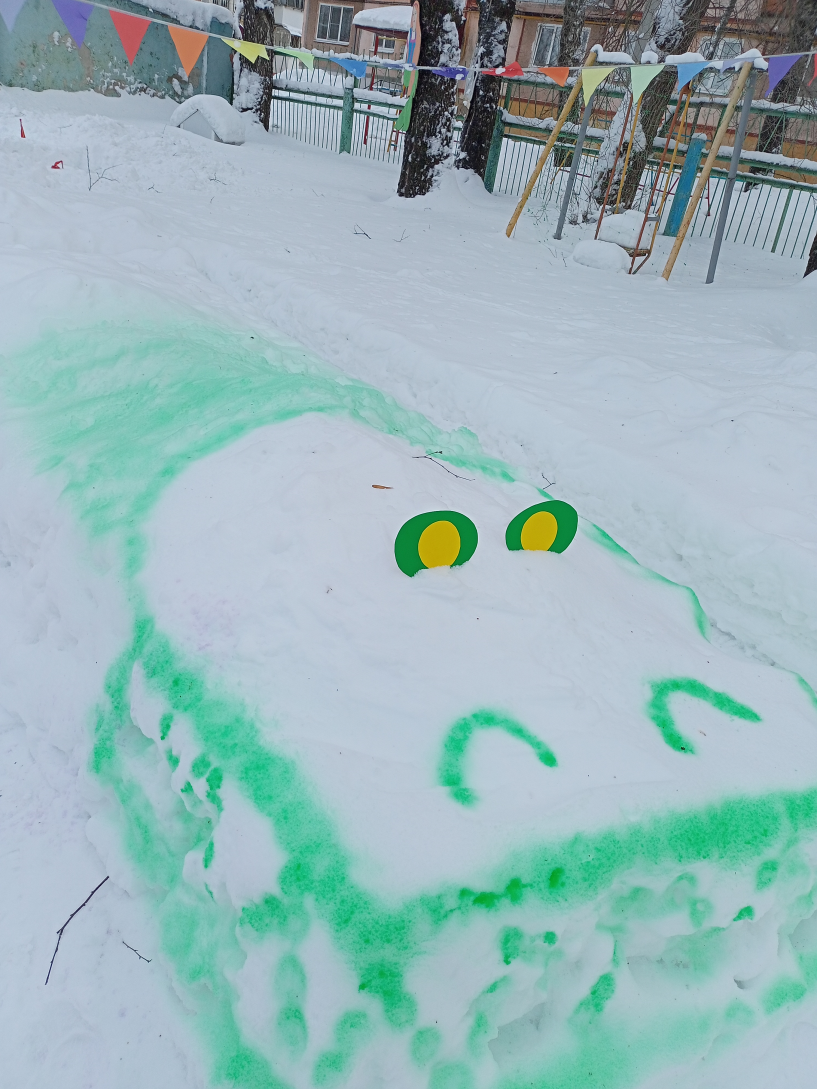 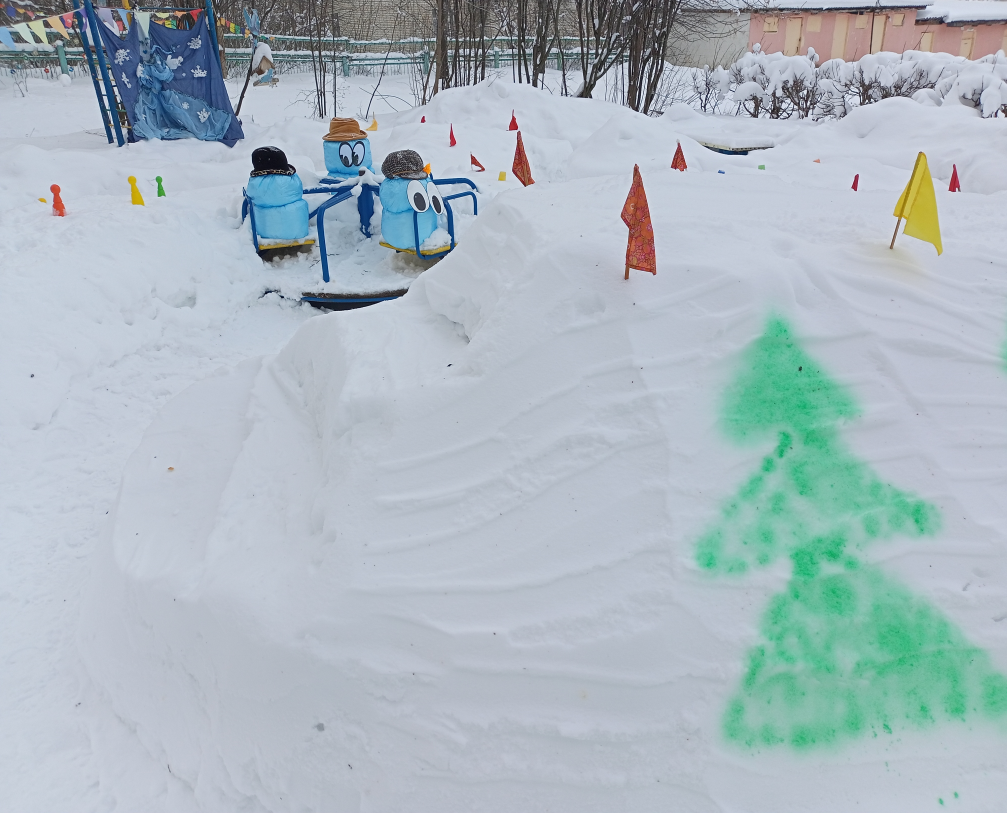 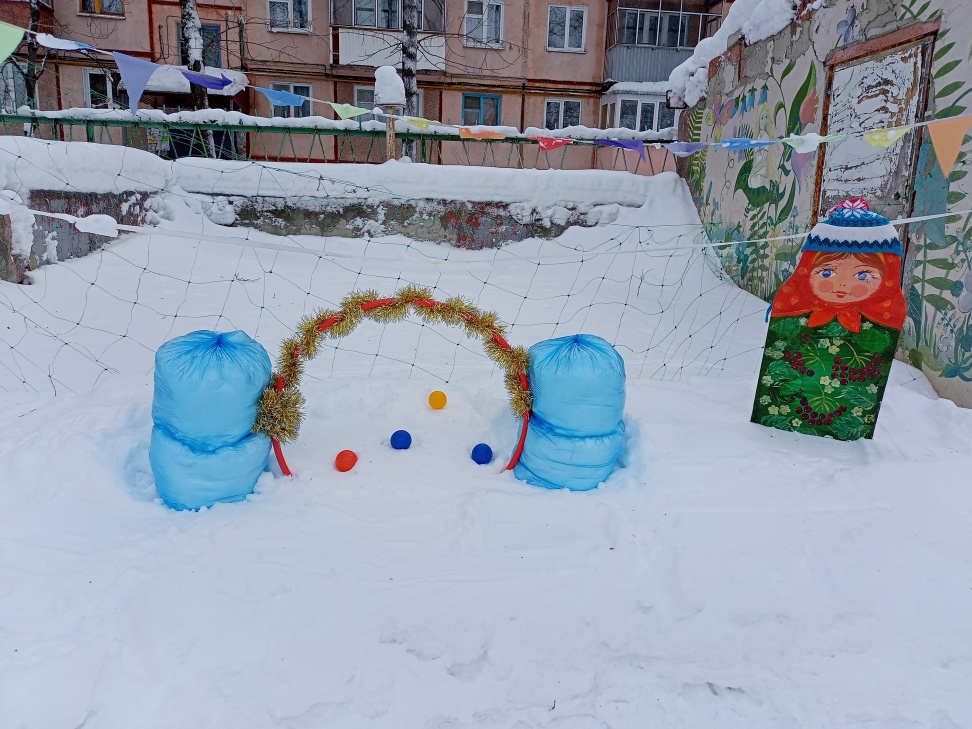 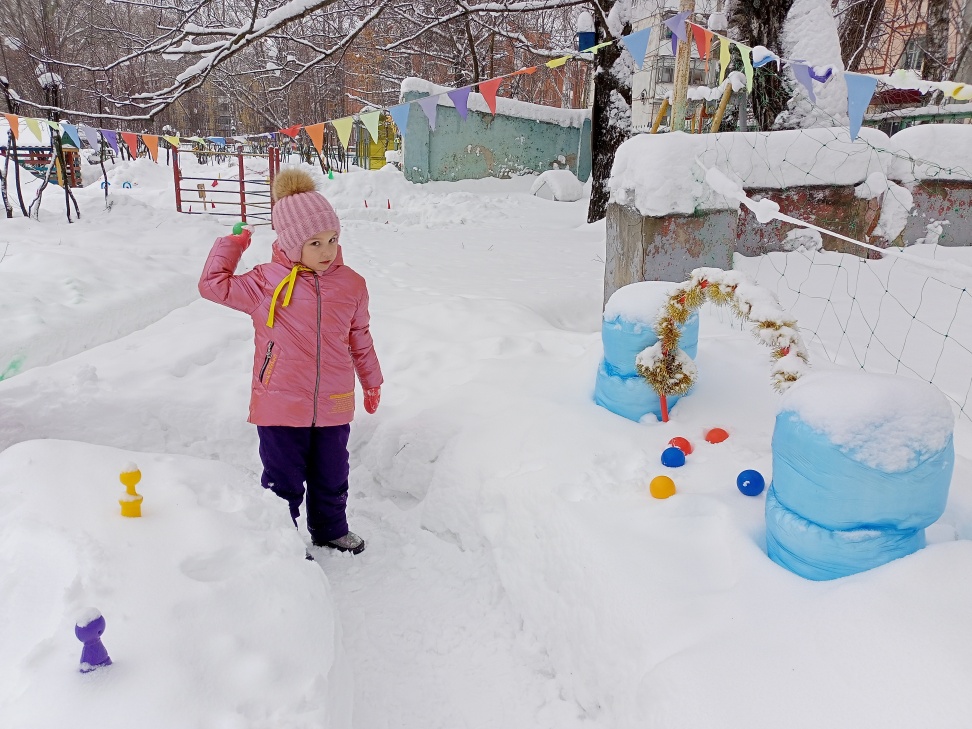 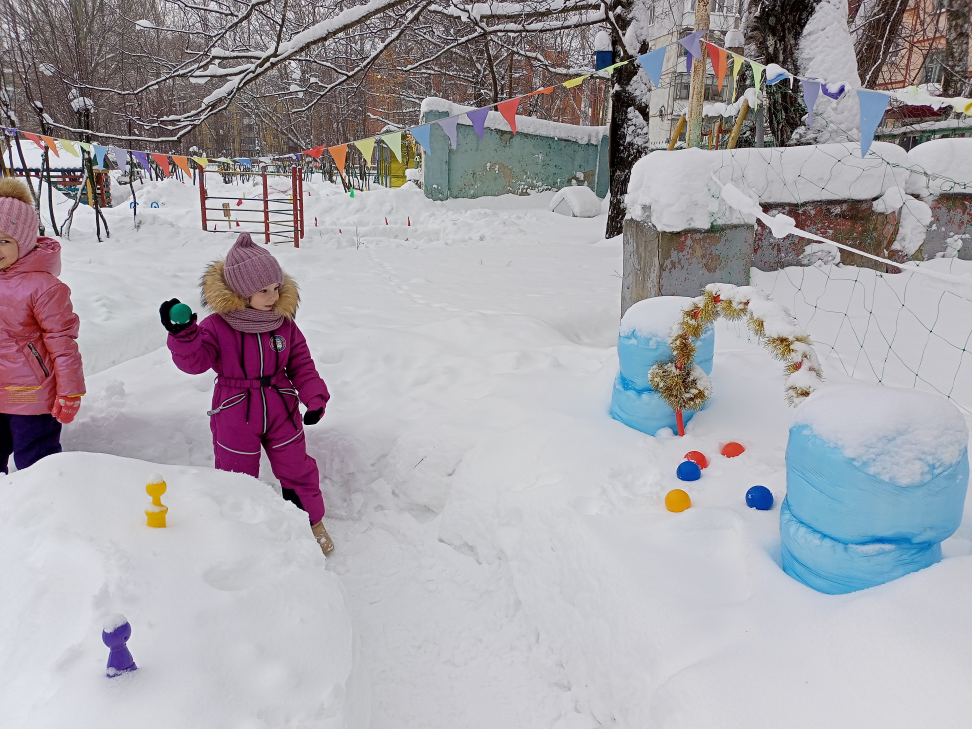 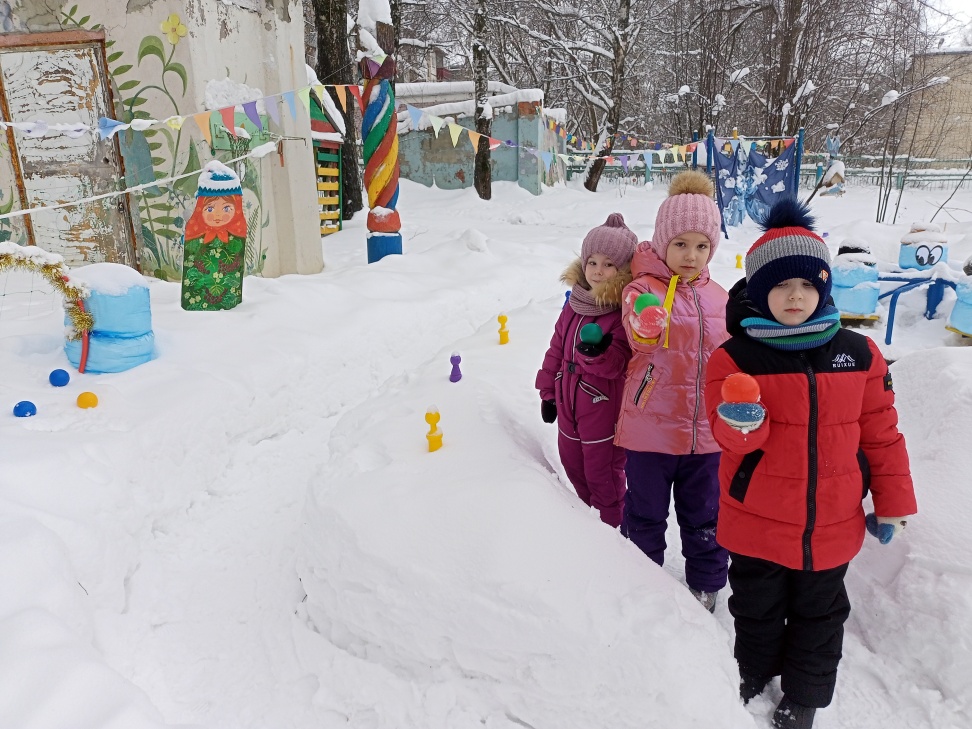 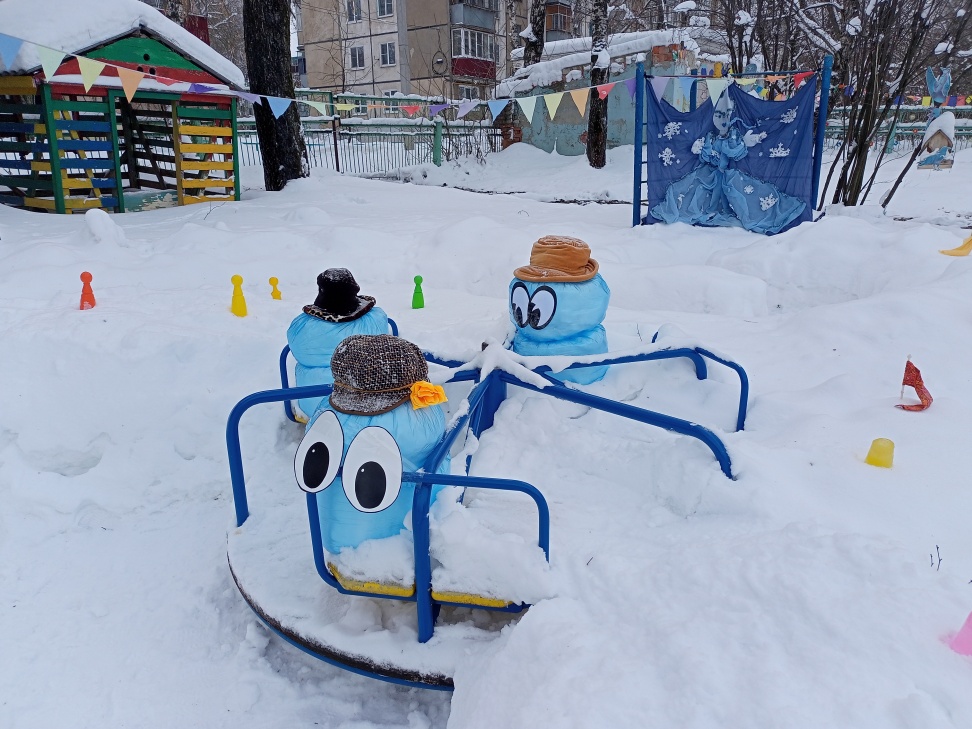 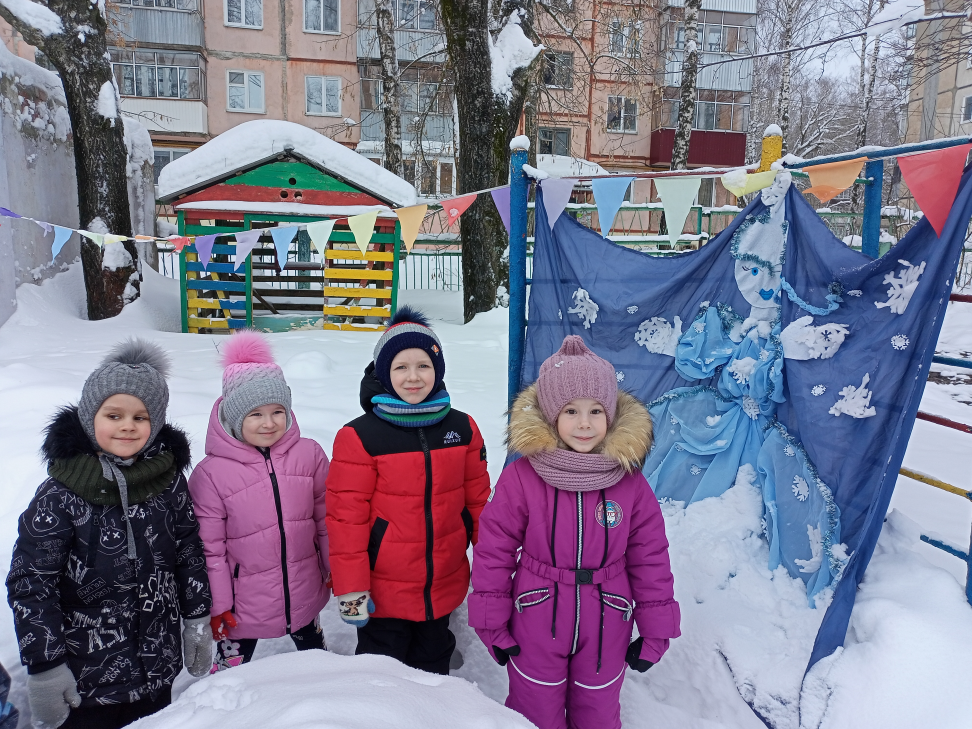 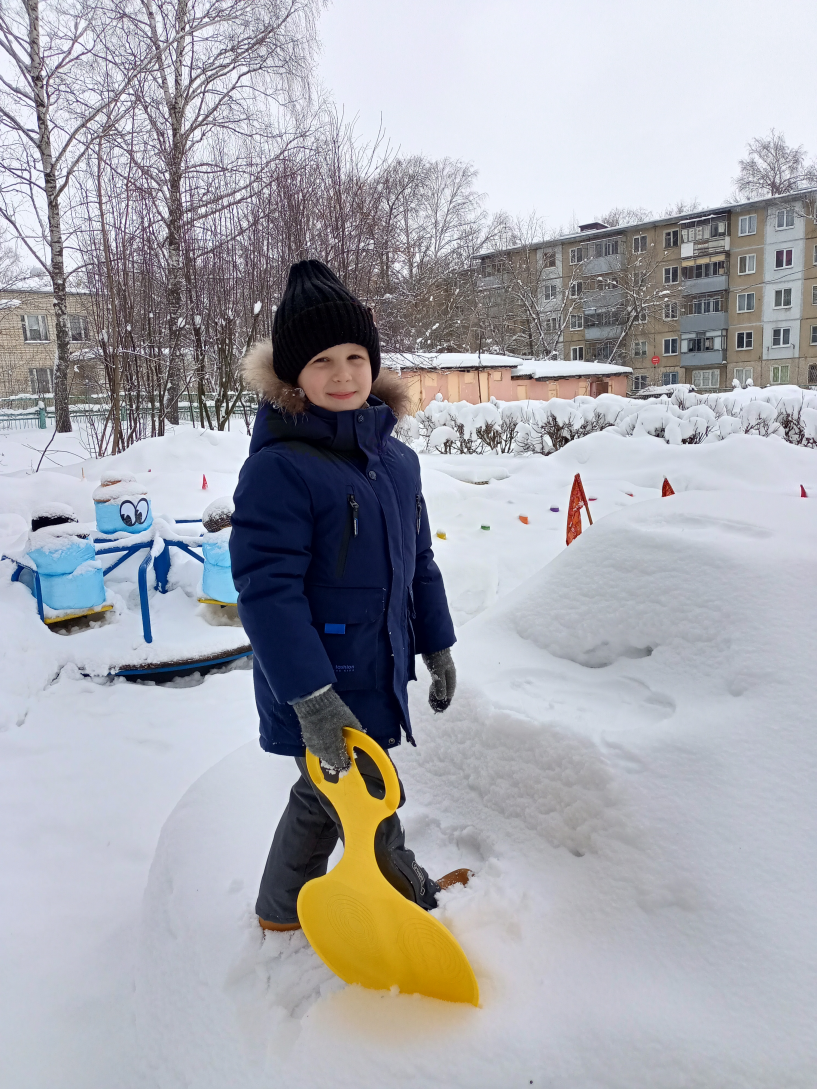 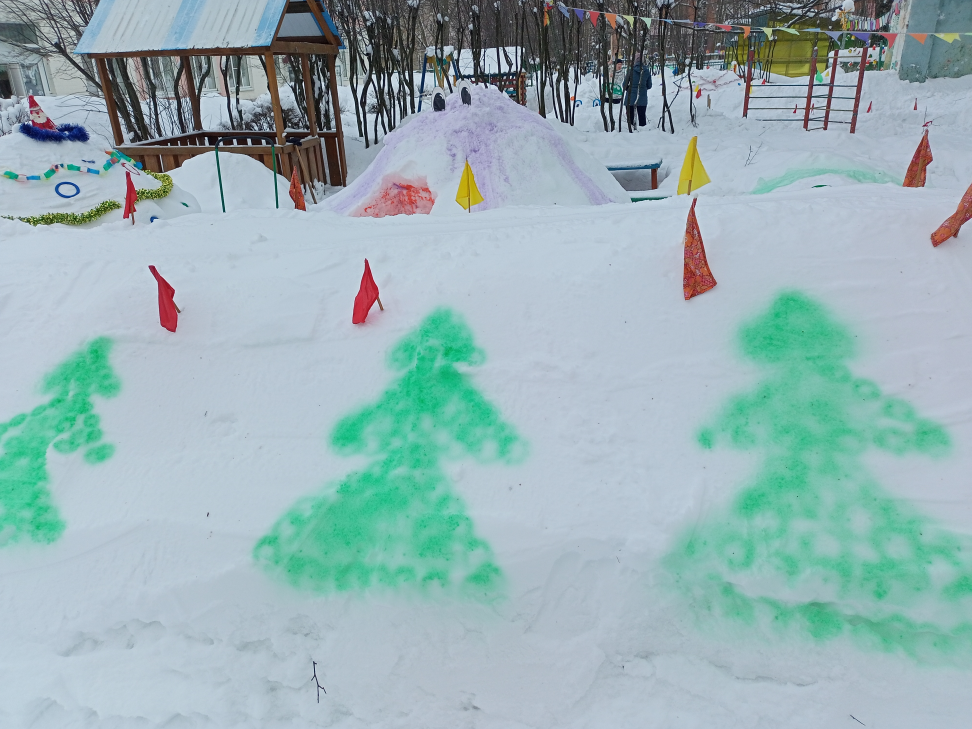 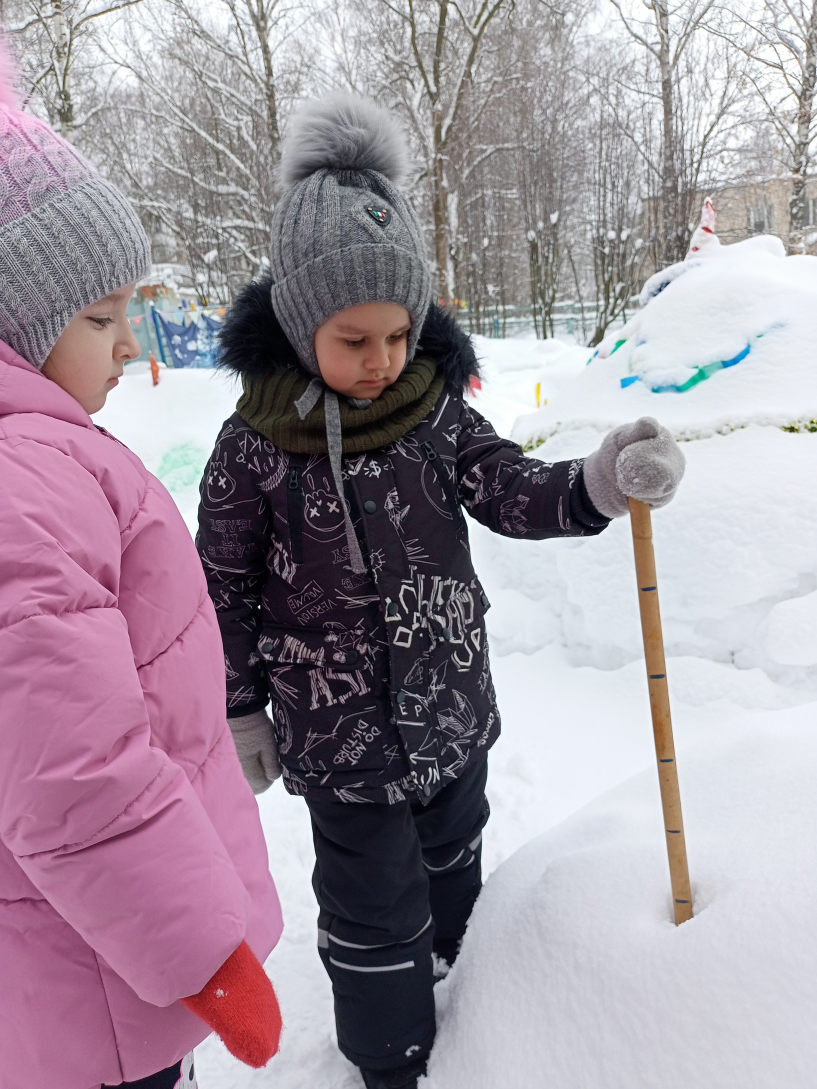 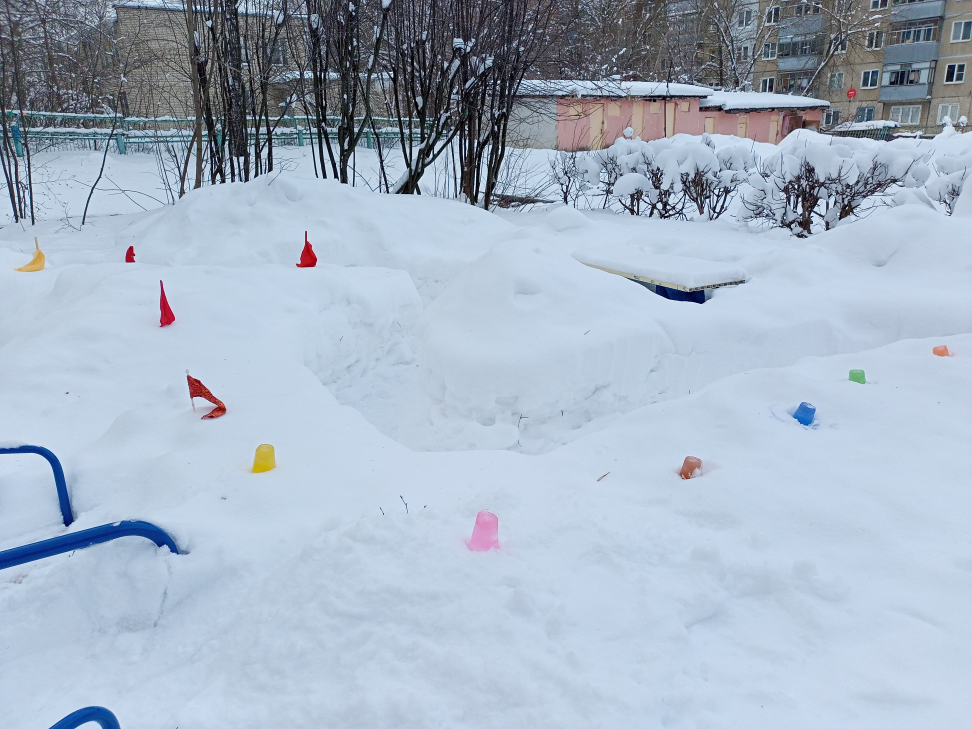 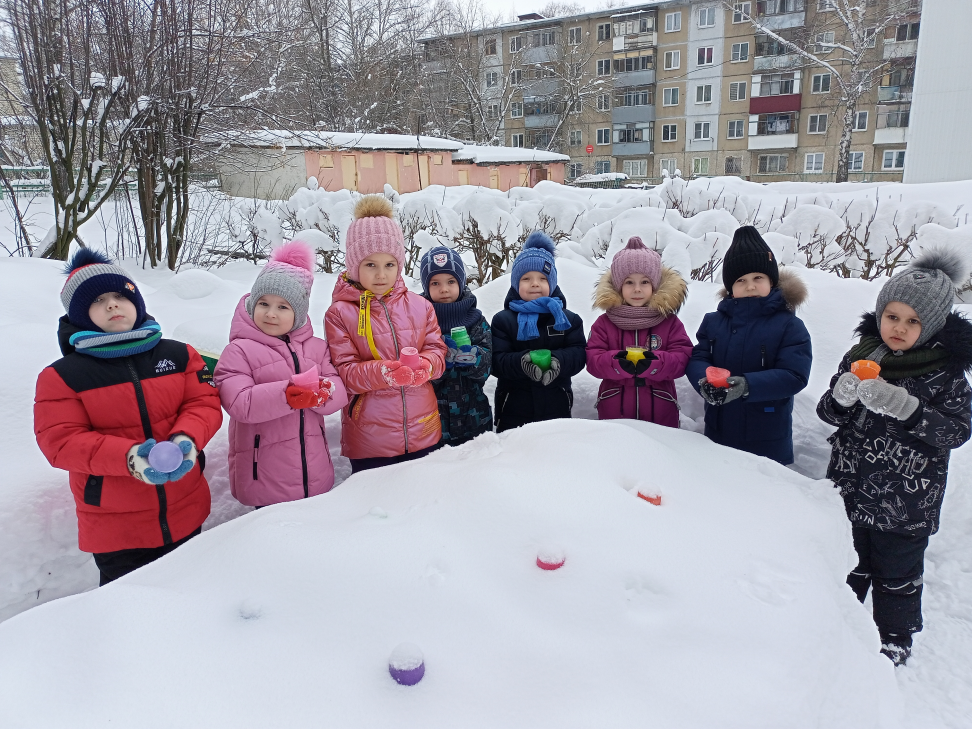 Подготовительная к школе группа
Он не мал и не велик,
Снежно белый снеговик.
У него морковкой нос,
Очень любит он мороз,
В стужу, он не замерзает.
А весна приходит – тает.
Что же делать, как же быть?
Как его нам сохранить?
Может белый холодильник,
Для снеговика купить?
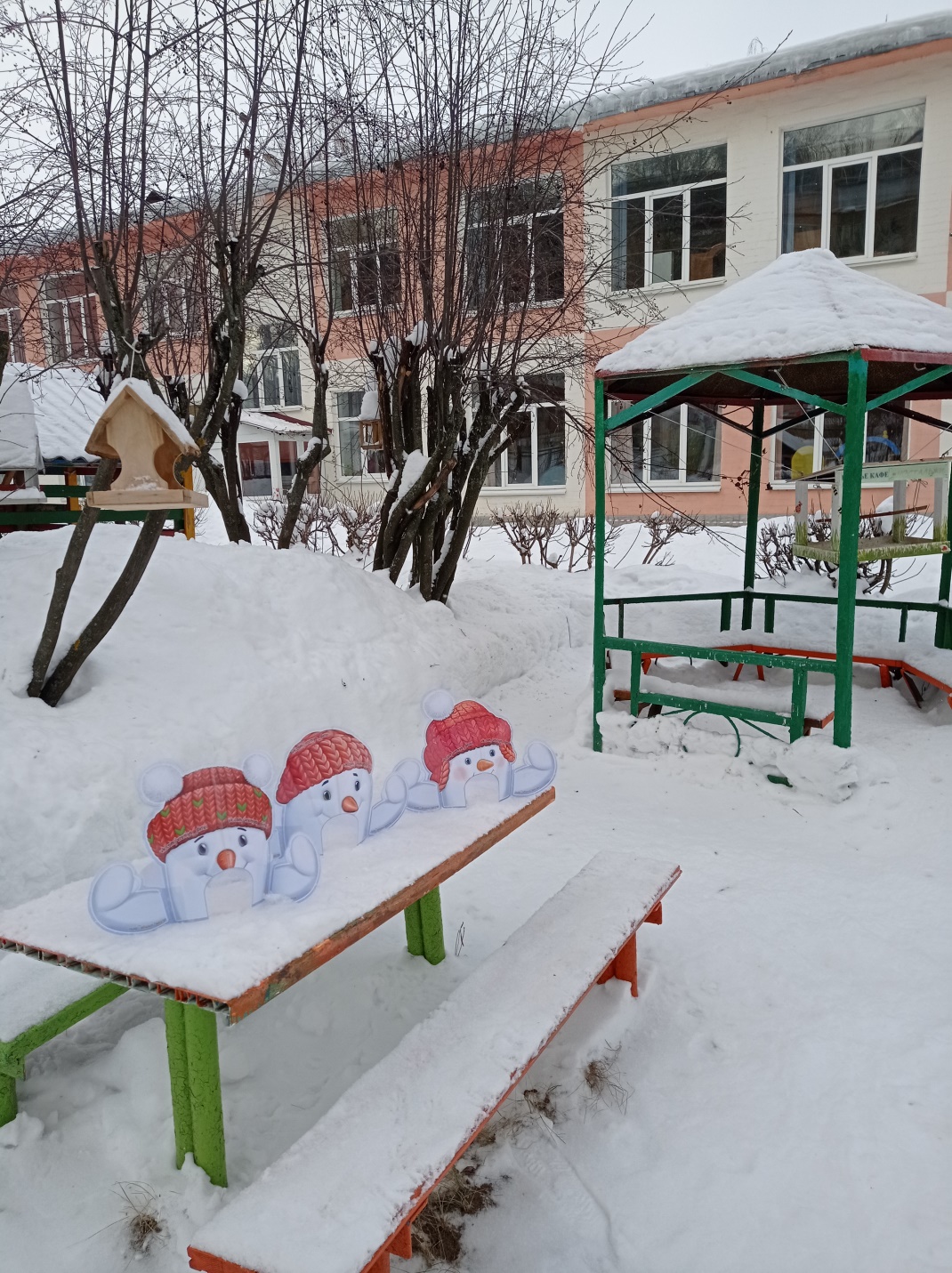 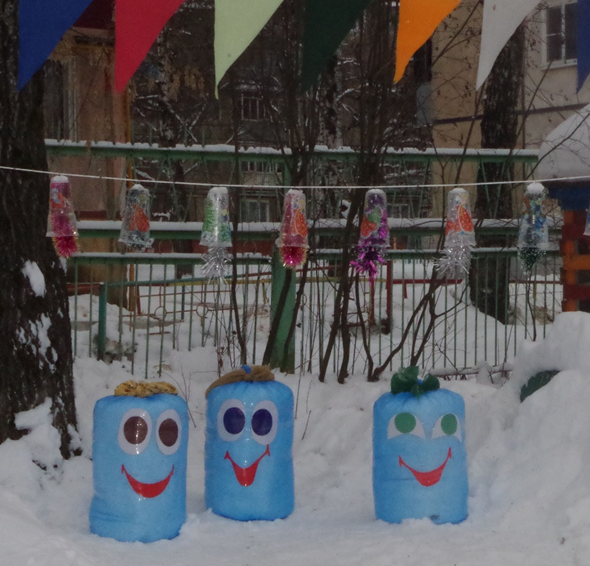 Зимой меня цветы живыеВ восторг приводят, как всегда,Но я люблю цветы иные -Из снега, инея и льда.
Садовник их – зима седая,А снег сугробов – колыбель.Цветут они, не увядая,И в лютый холод и в метель.
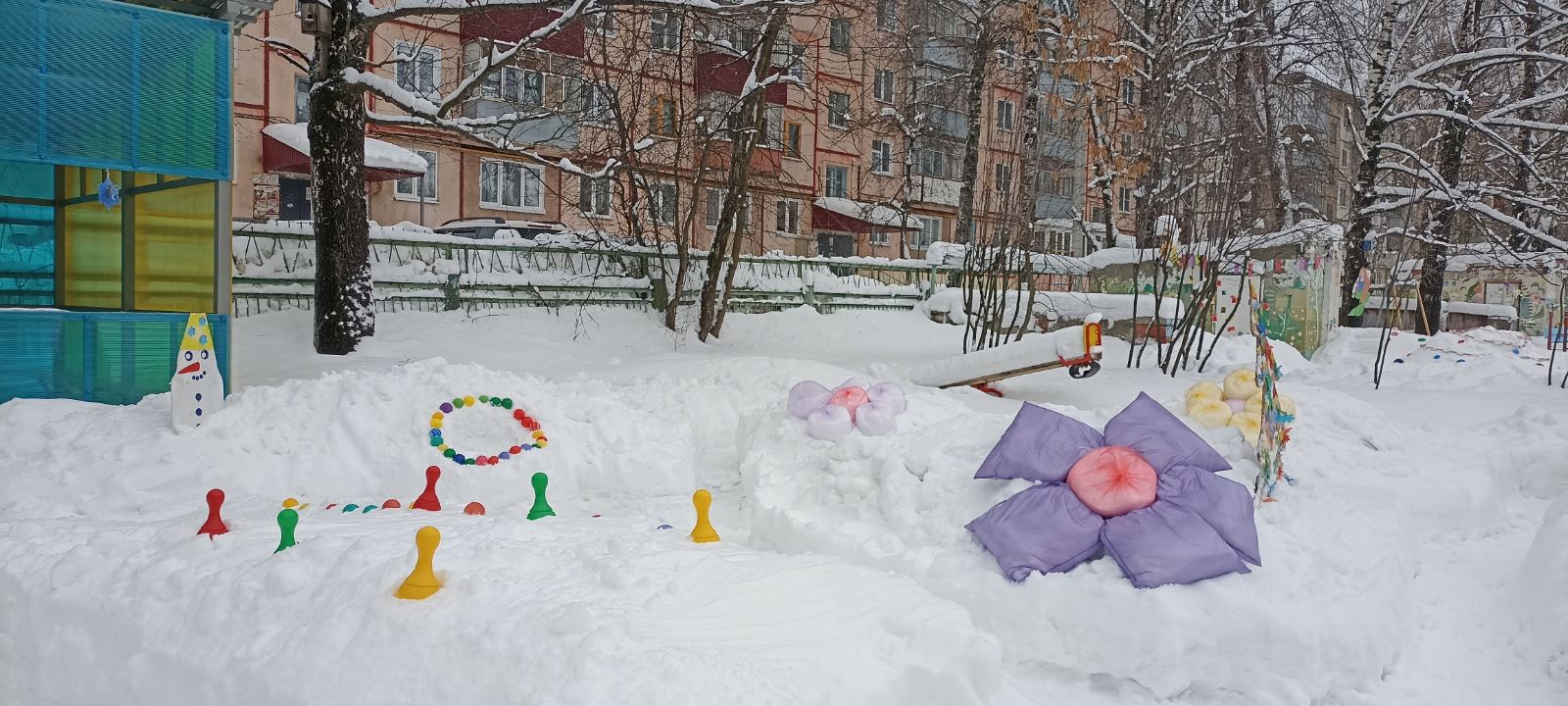 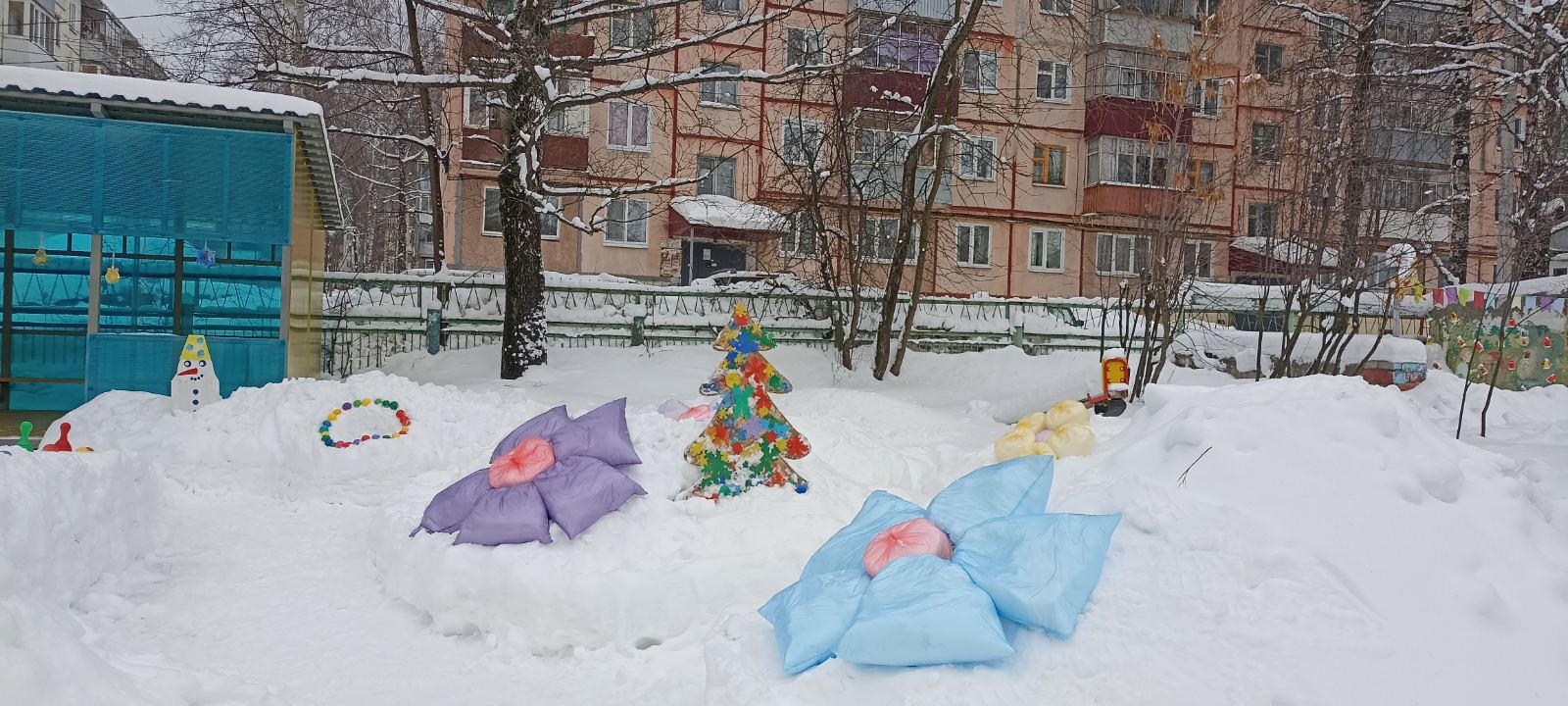 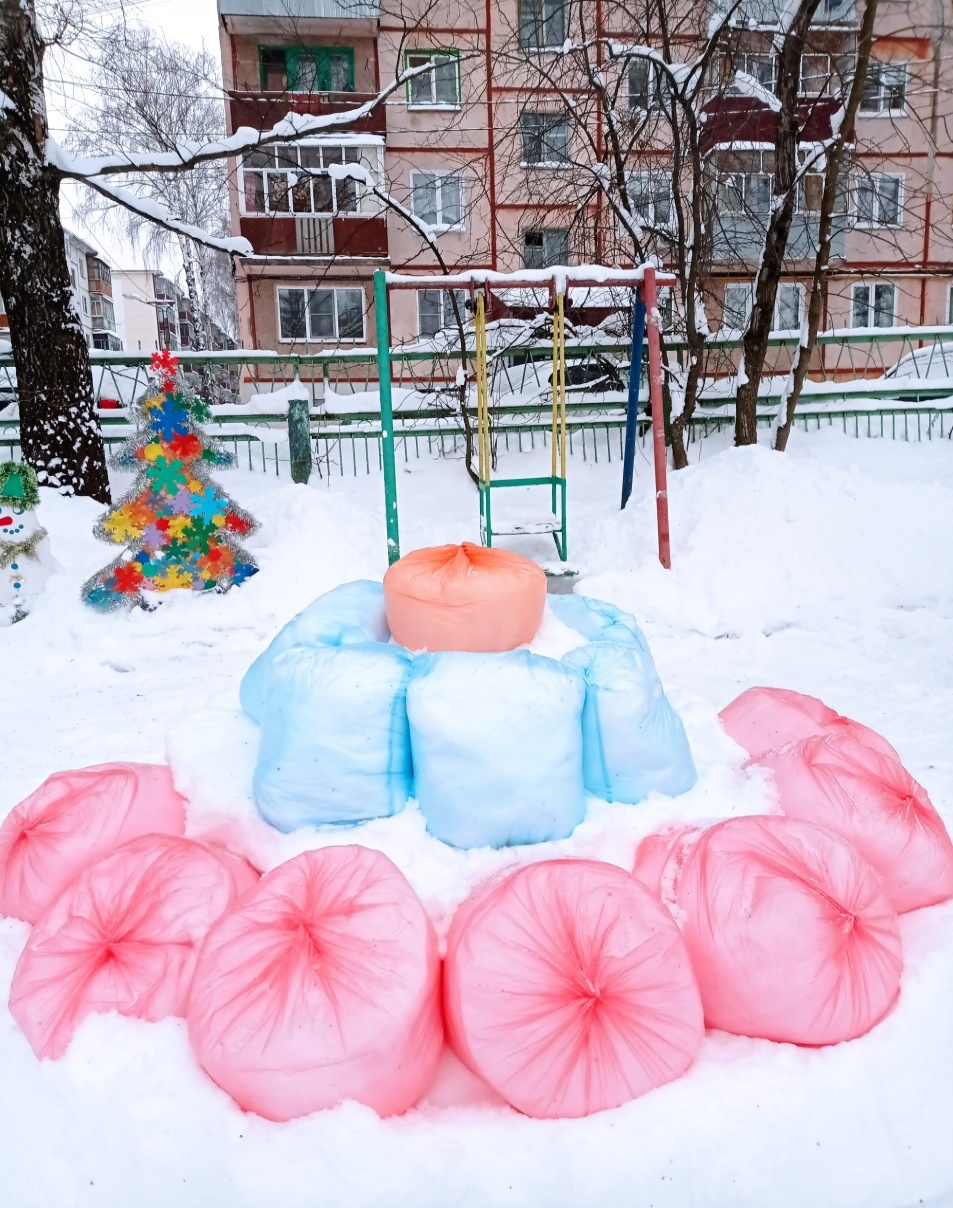 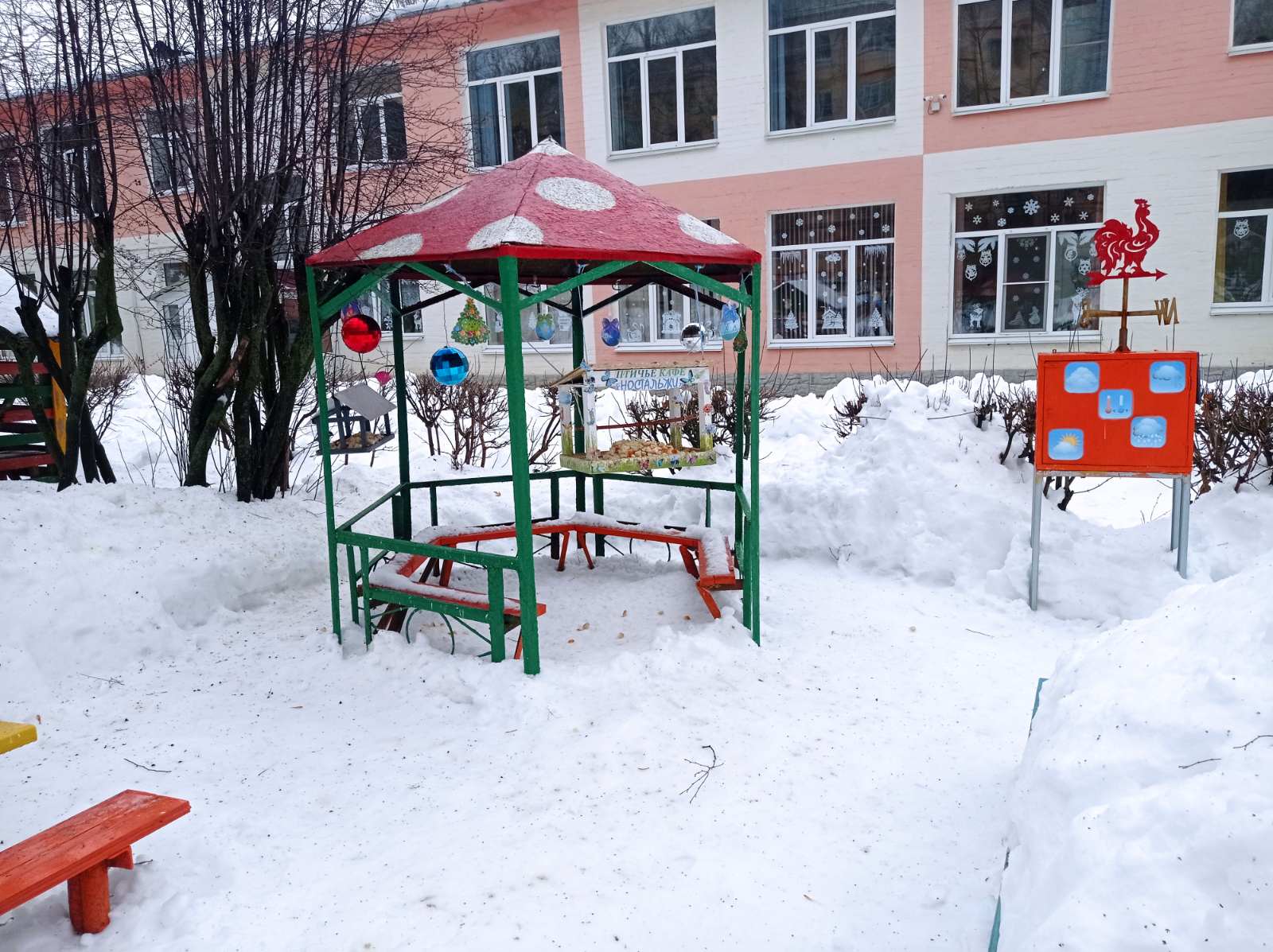 Трудно птицам зимовать,Надо птицам помогать!Распилить я попросилДосочку еловую,Вместе с папой смастерилПтичкину столовую.
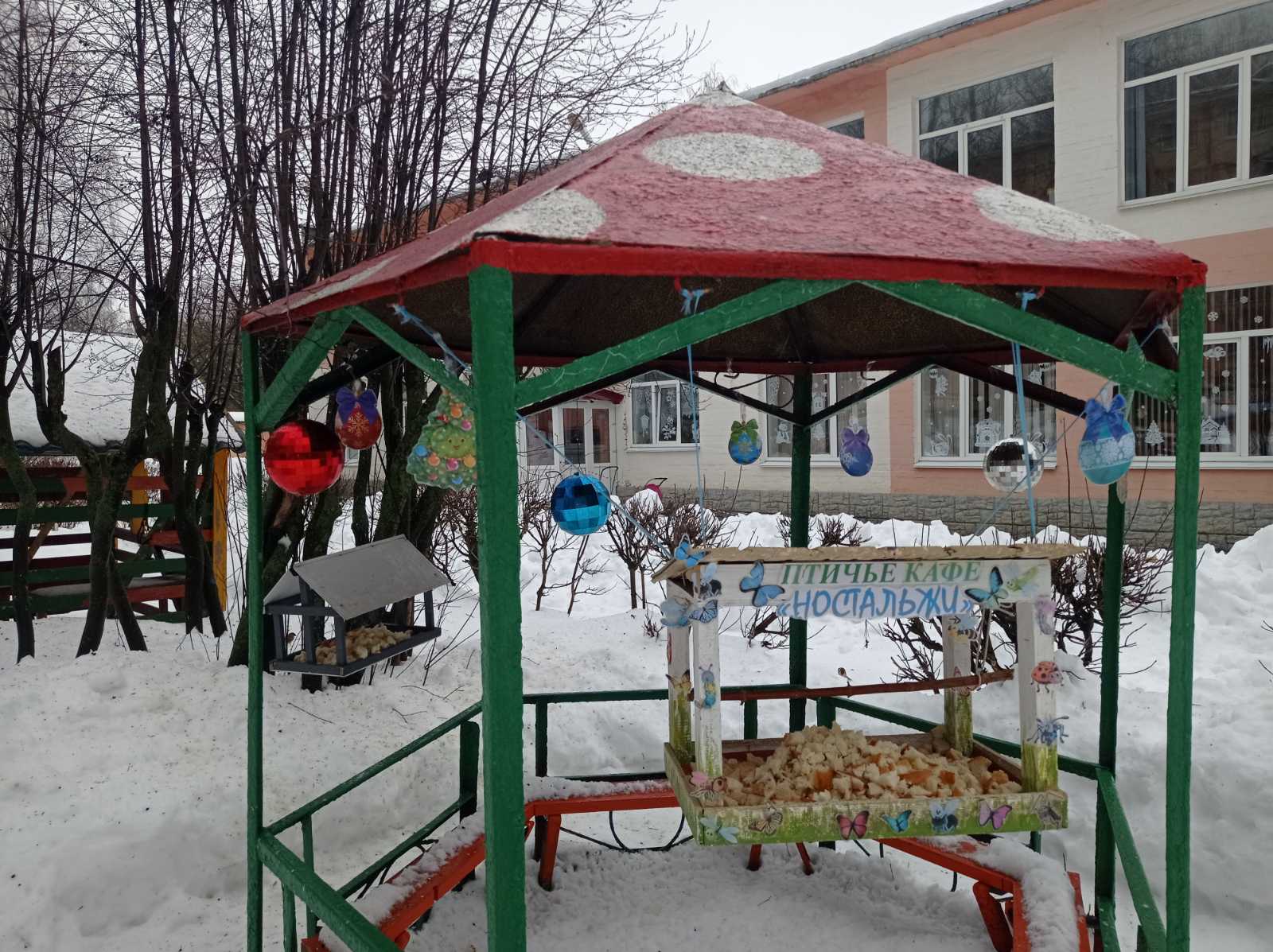 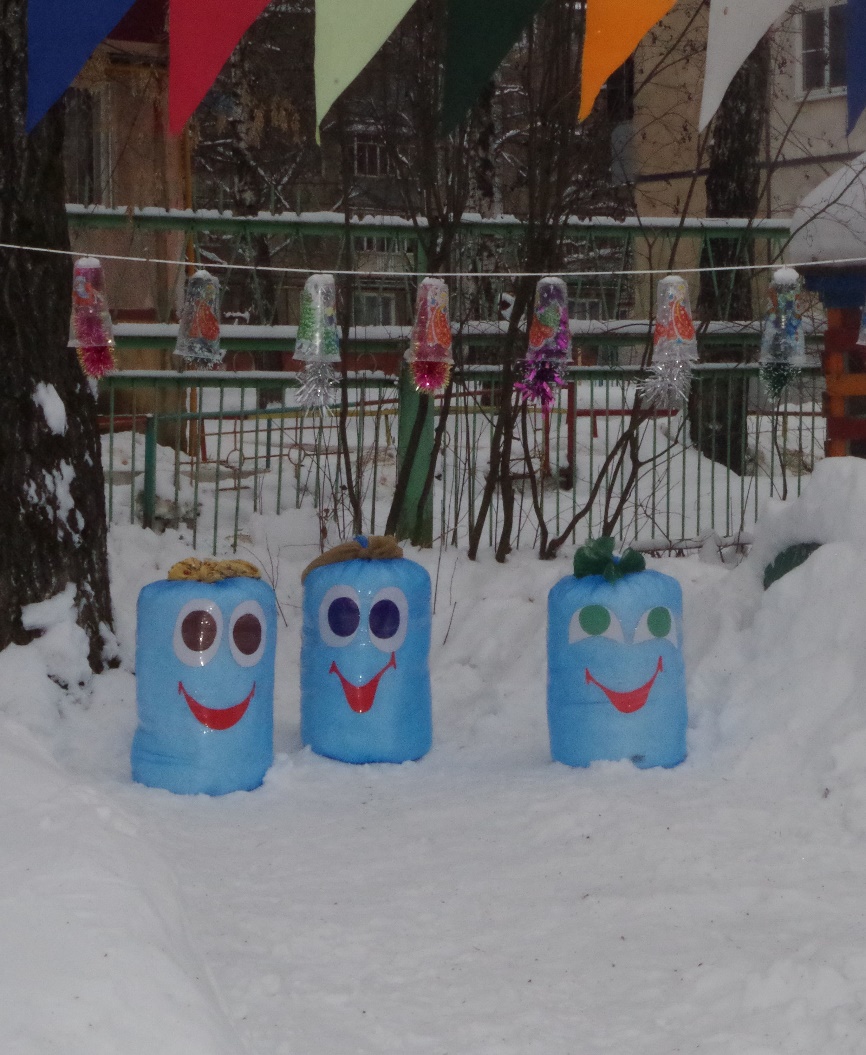 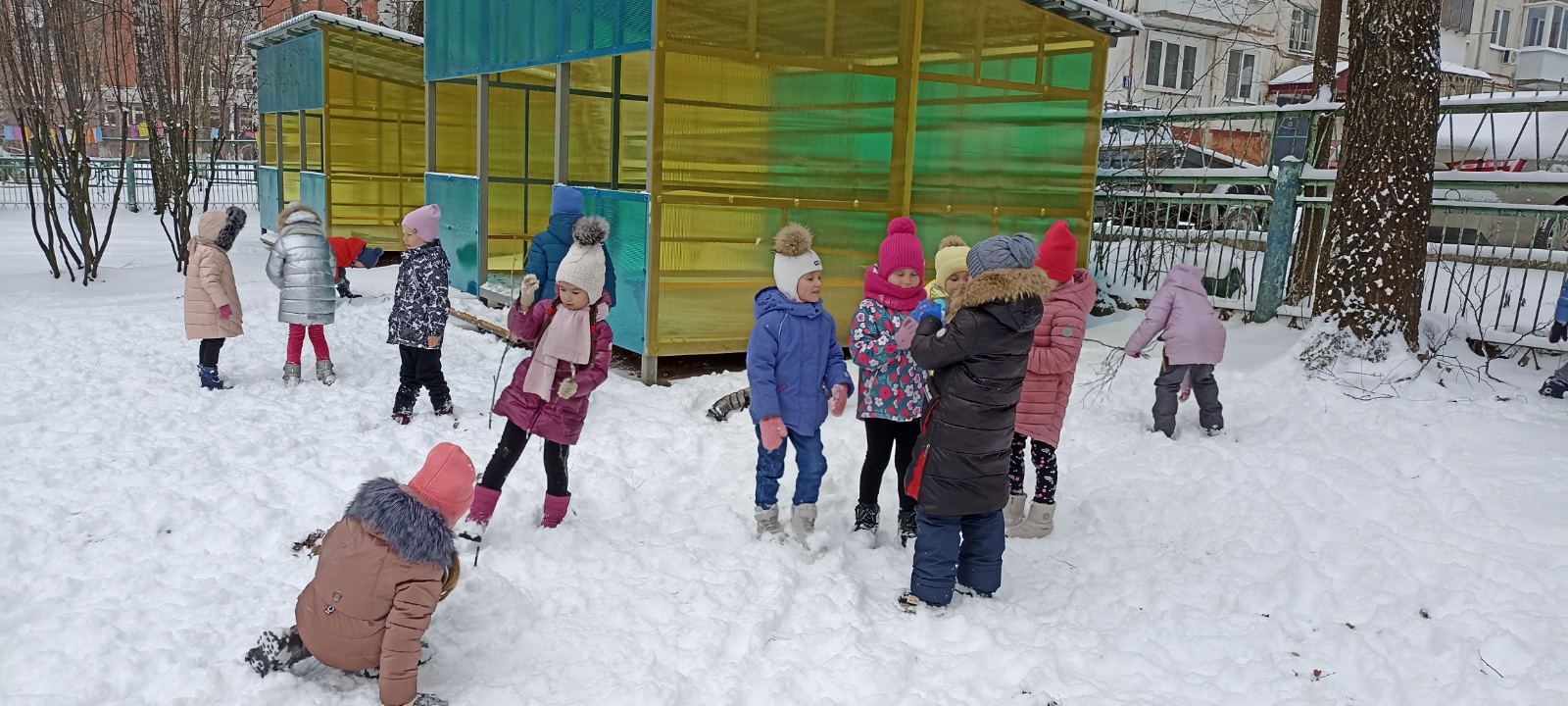 Наличие, состояния спортивного и игрового оборудования
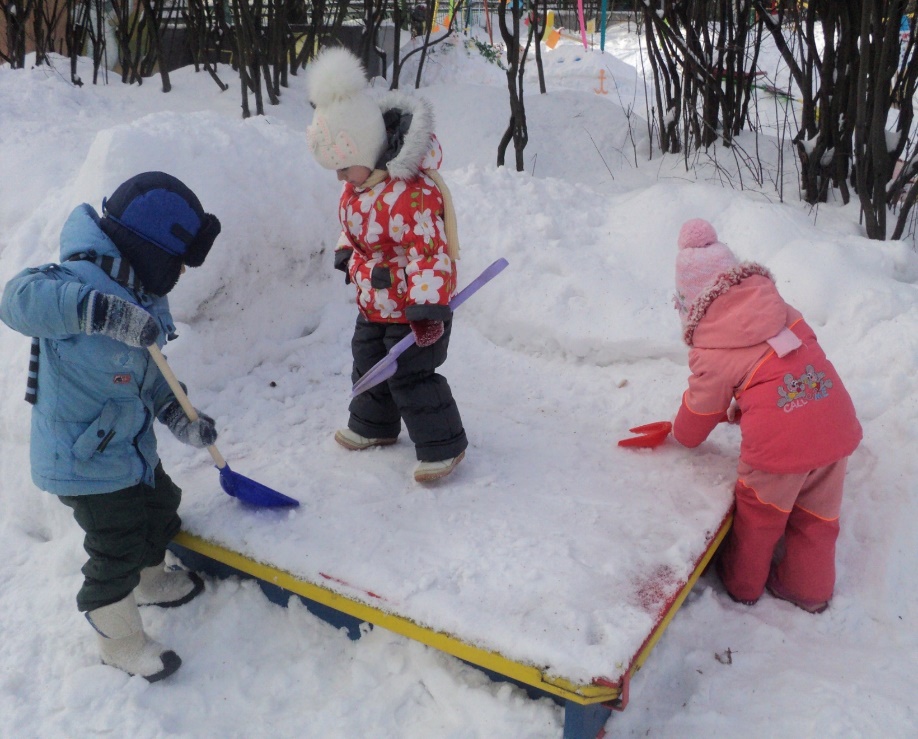 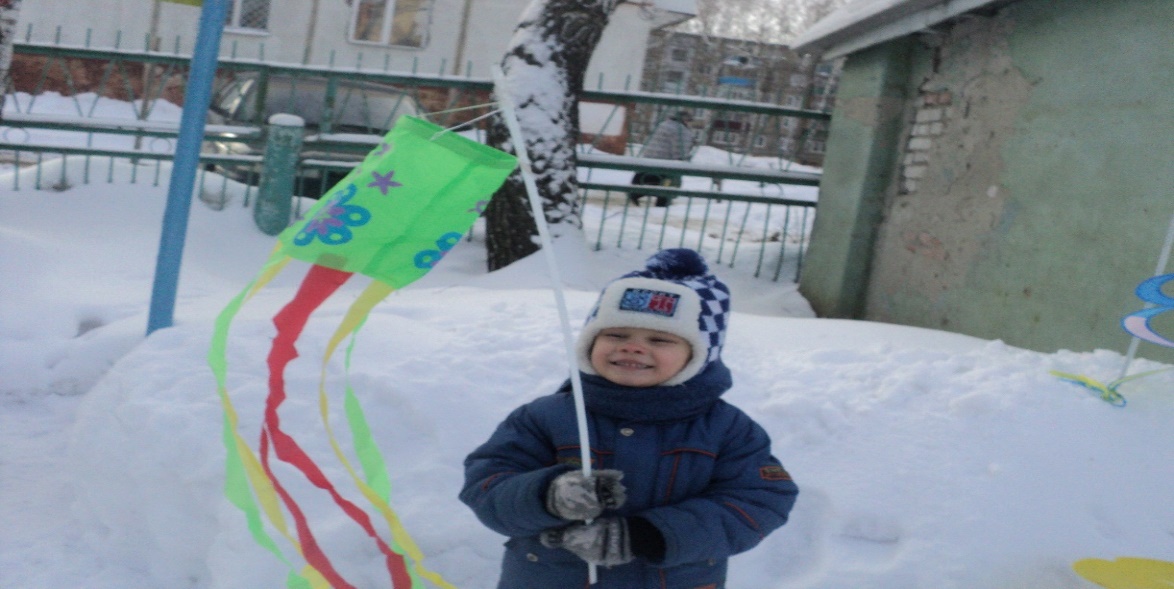 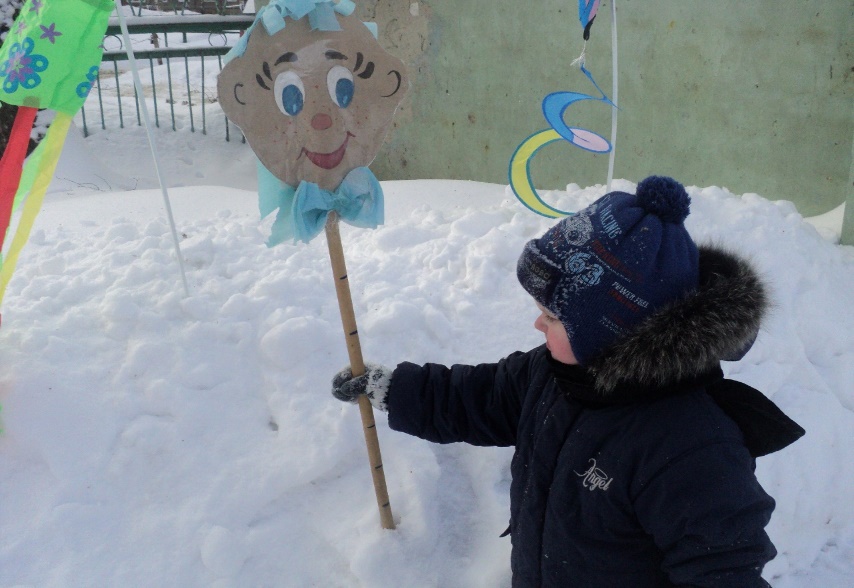 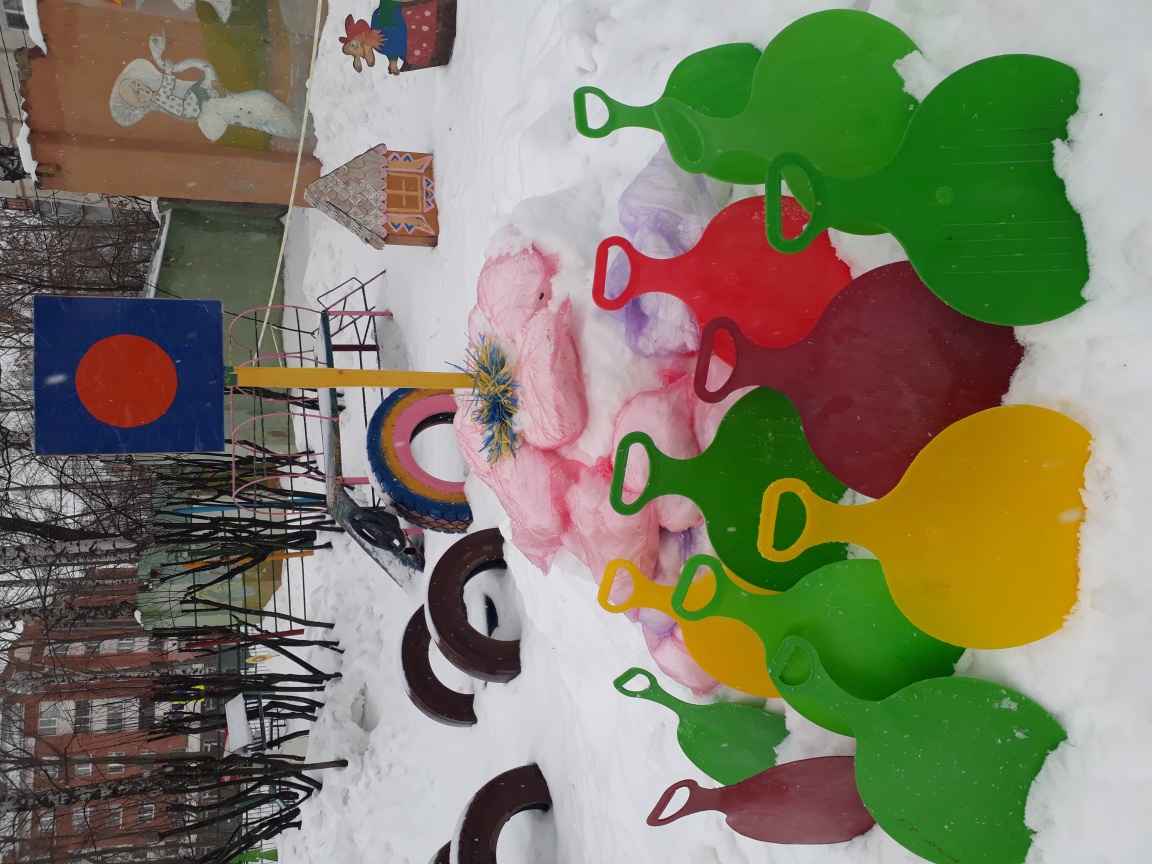 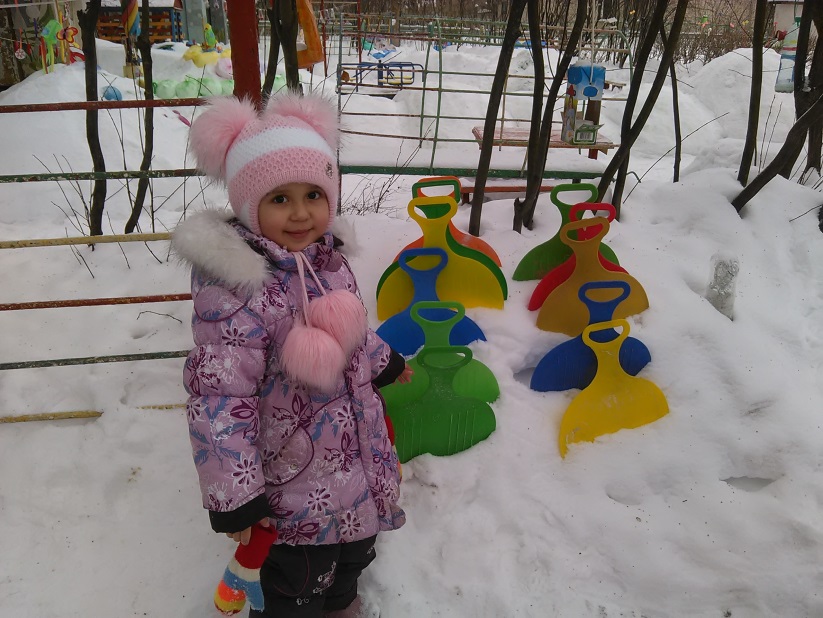 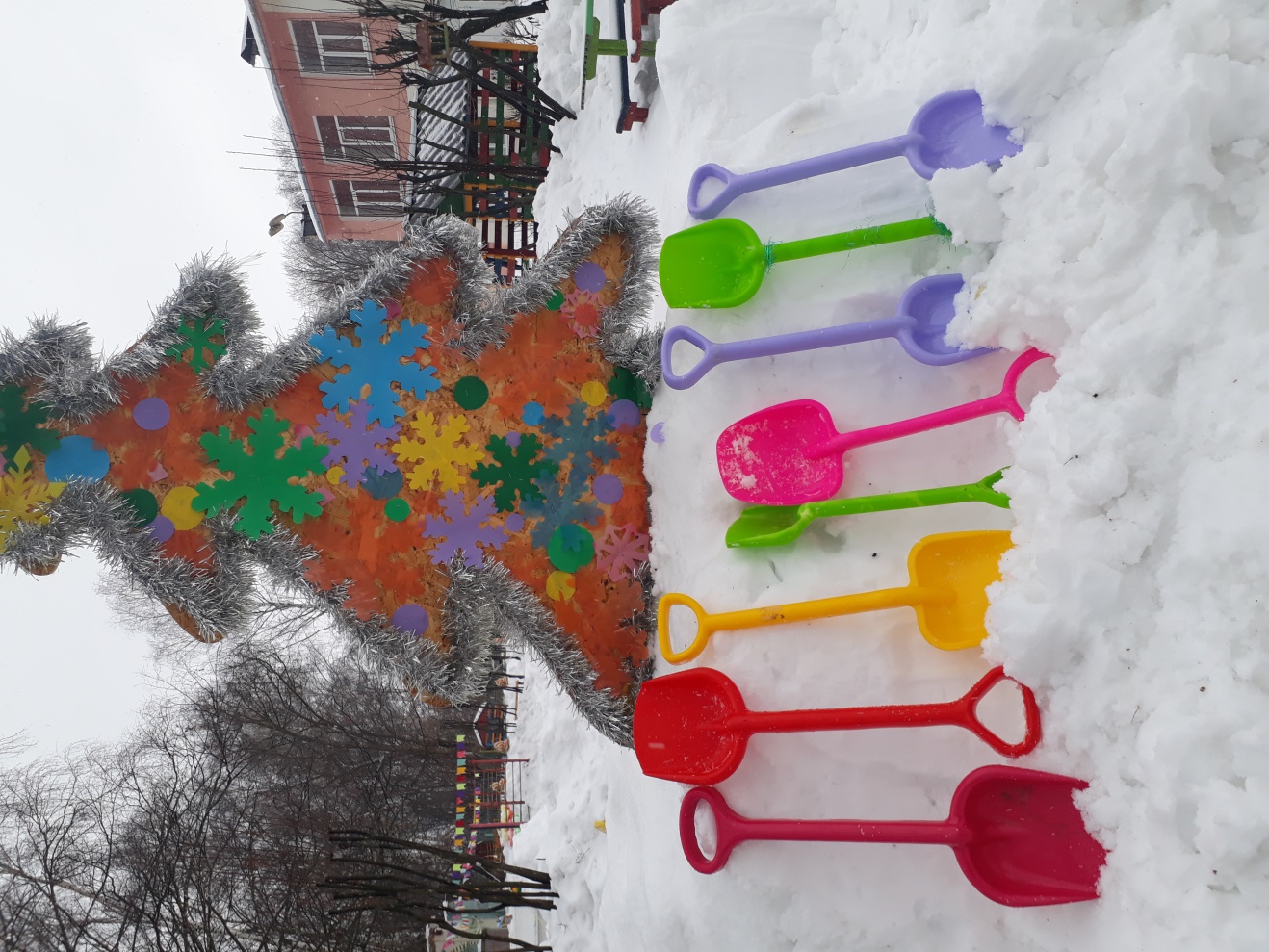 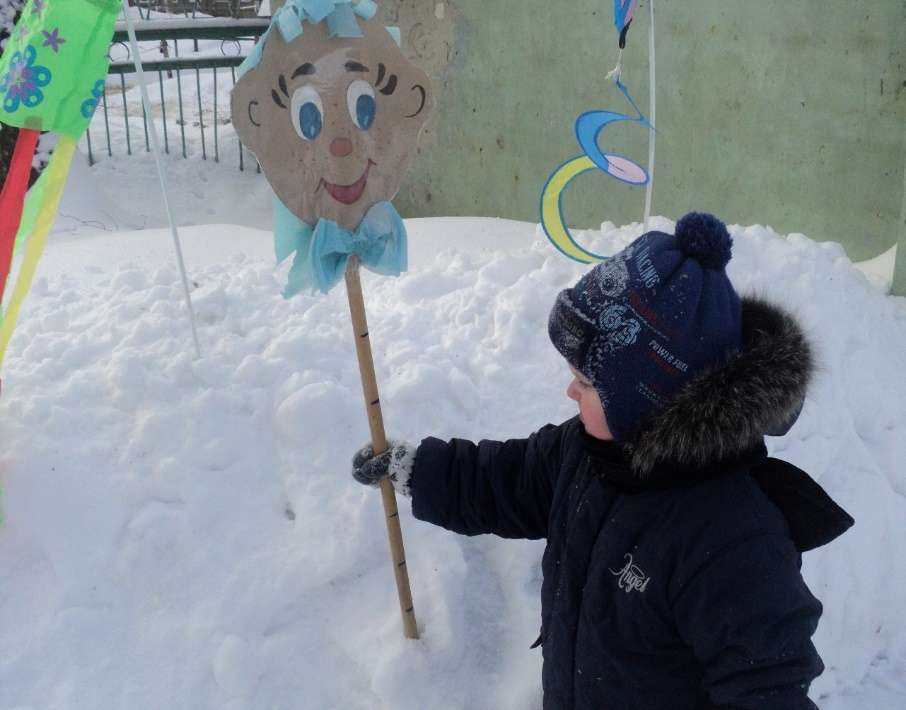 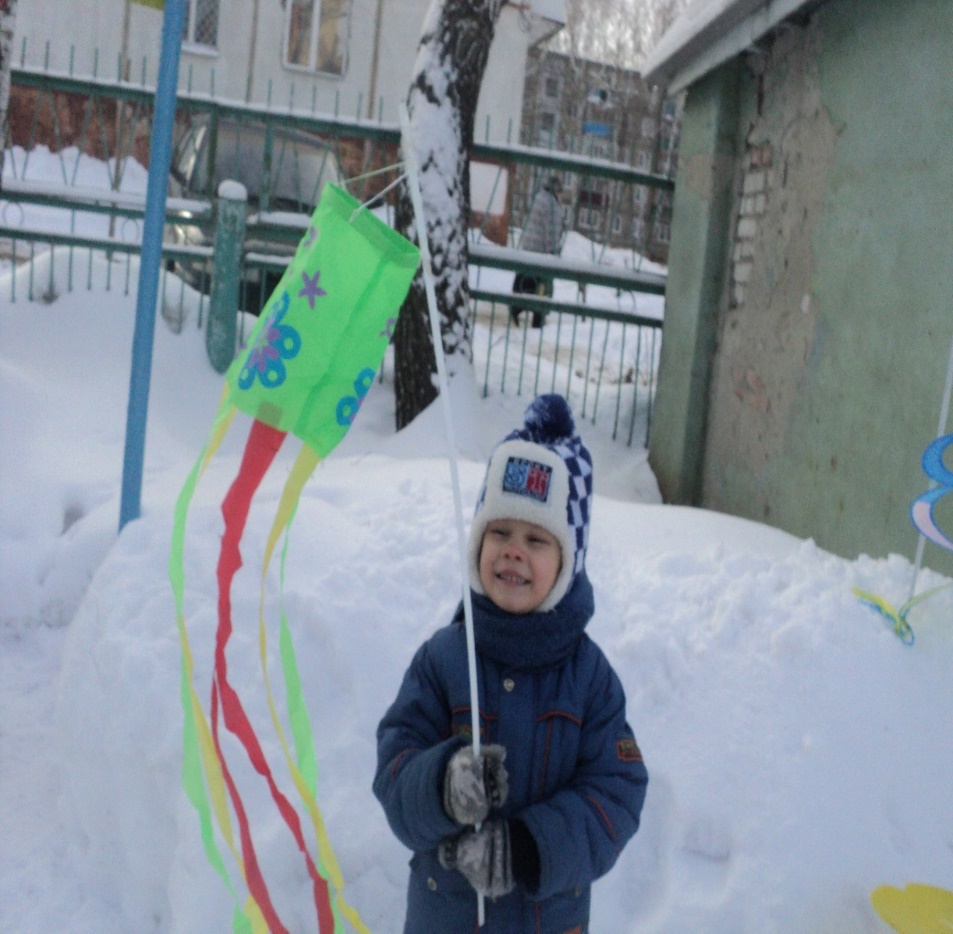 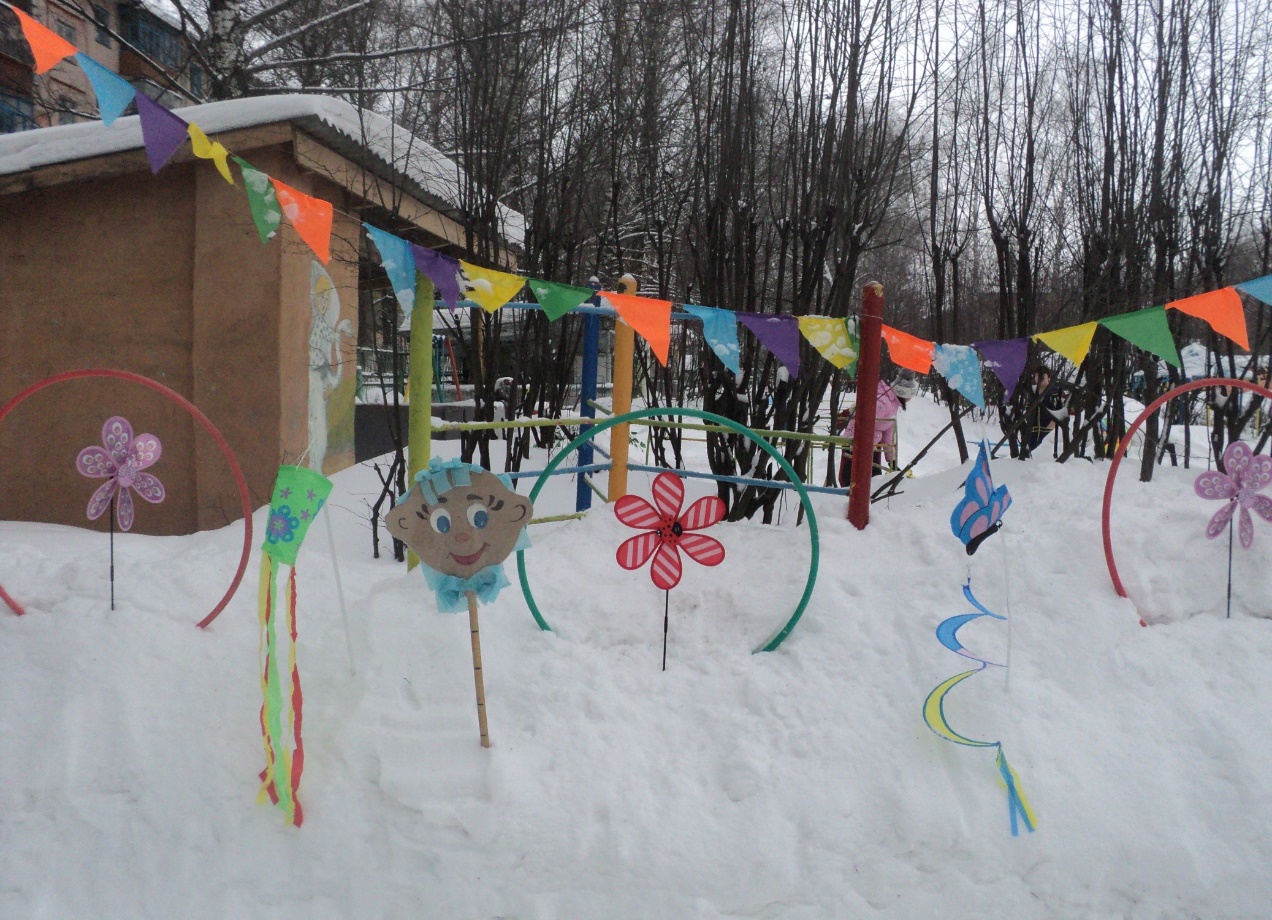 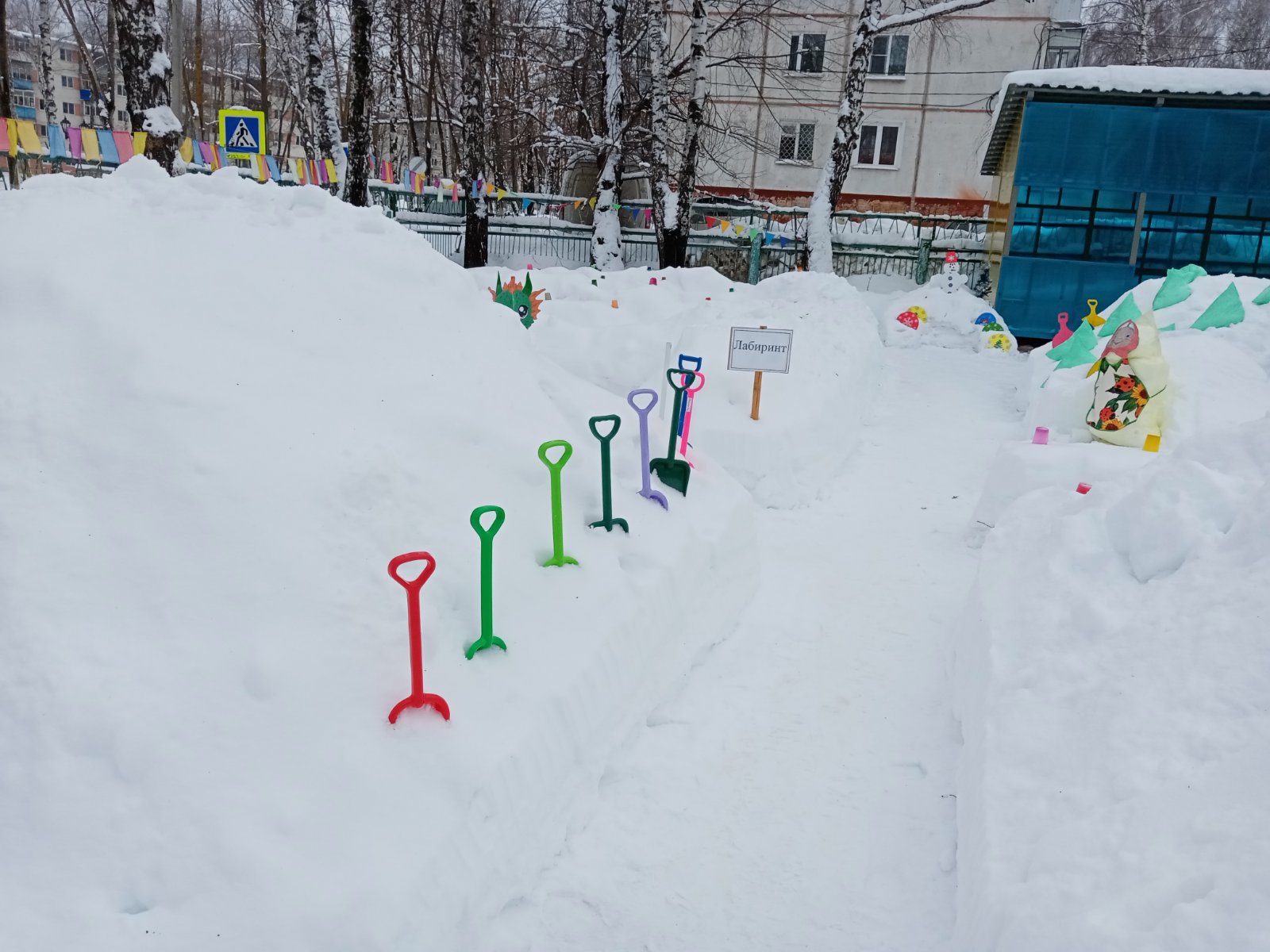 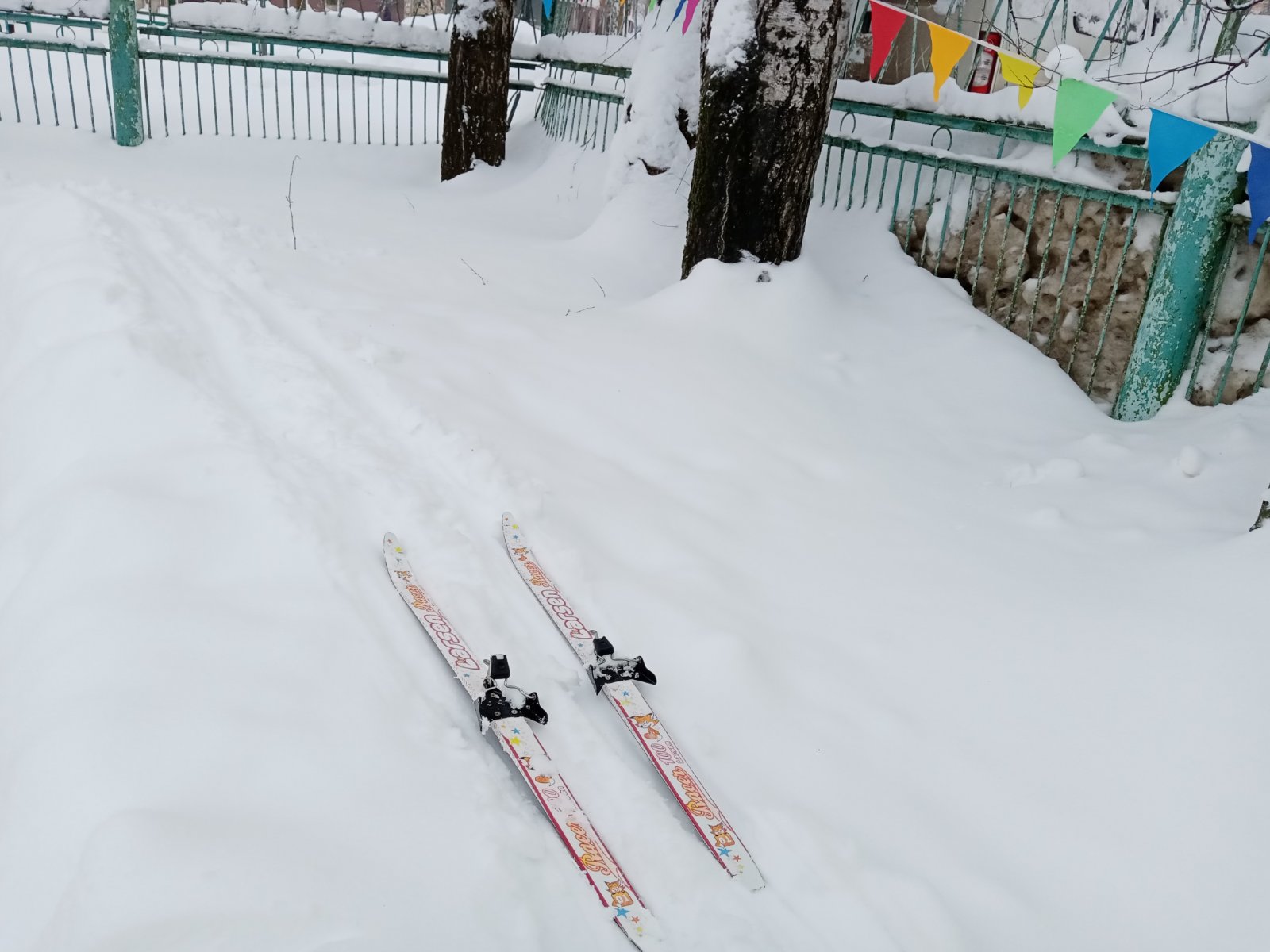 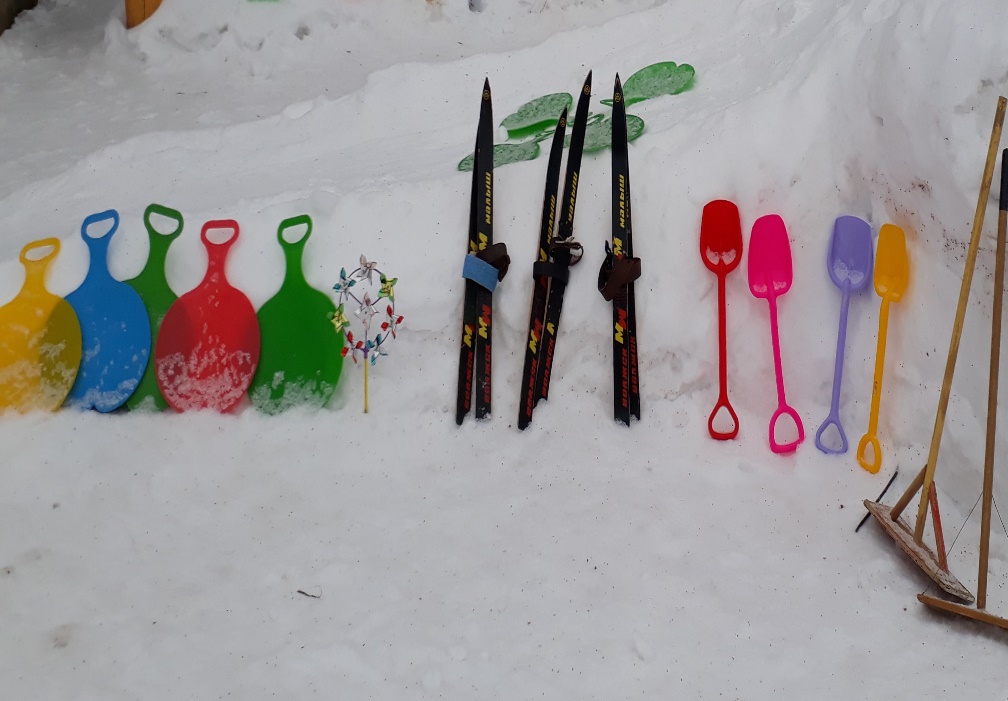 Безопасность и практичность используемого спортивного оборудования
При проведении физкультурно-спортивной работы с детьми обеспечивается техника безопасности:
- соблюдается установленный режим;
-физкультурно-спортивная работа на свежем воздухе не проводится при температуре воздуха ниже -15 °С и скорости ветра более 15 м/с для детей до 4 лет, а для детей 5–7 лет - при температуре воздуха ниже -20 °С и скорости ветра более 15 м/с;
-во время физкультурно-спортивной работы проводятся игры и физические упражнения;
- для предотвращения переутомления, перегрева воспитанников во время игр чередуются виды деятельности от подвижной к малоподвижной (в зависимости от плана проведения).
Во время проведения прогулок случаев травматизма на территории МДОУ «Детский сад №68» не зафиксировано.
Документация по организации оздоровительной работе в ДОО
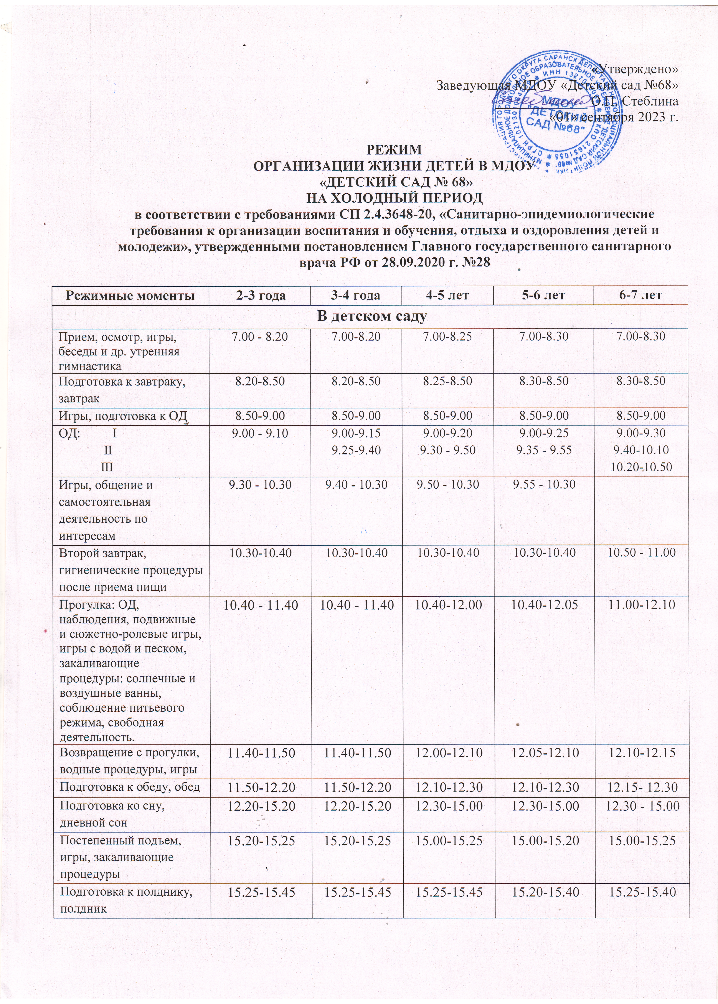 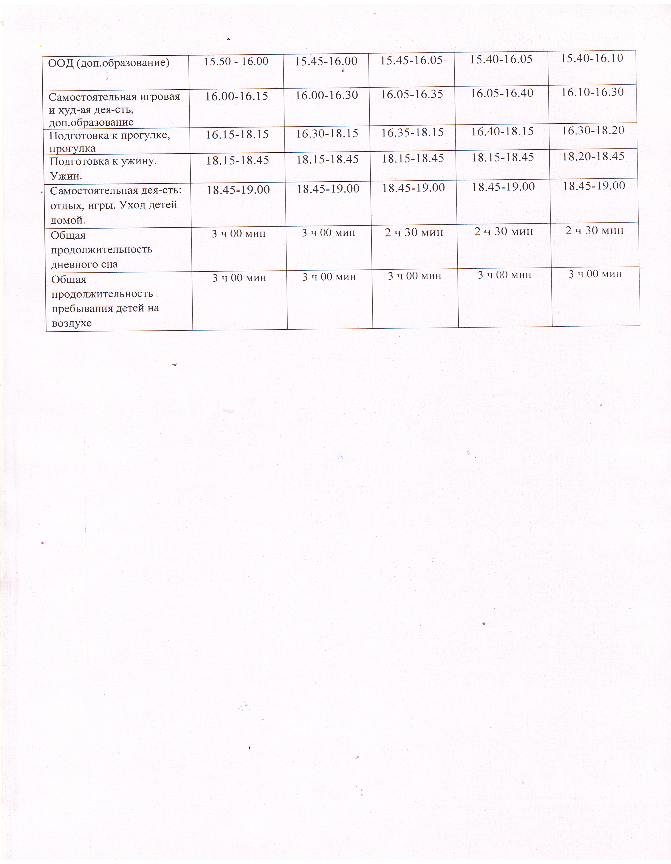 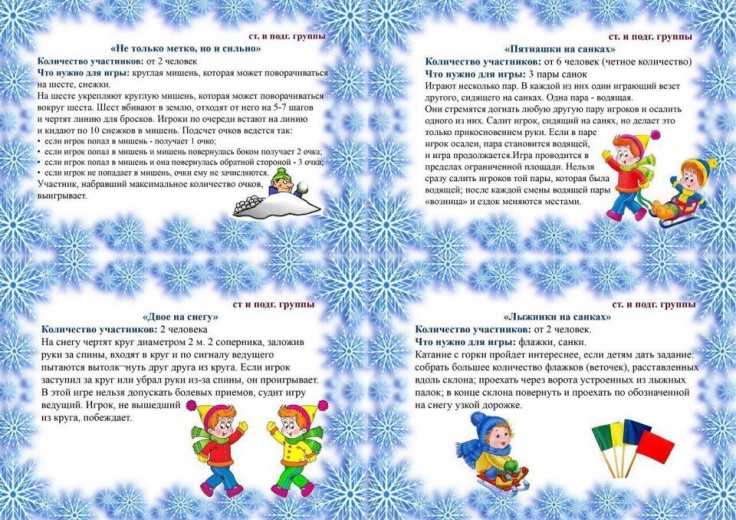 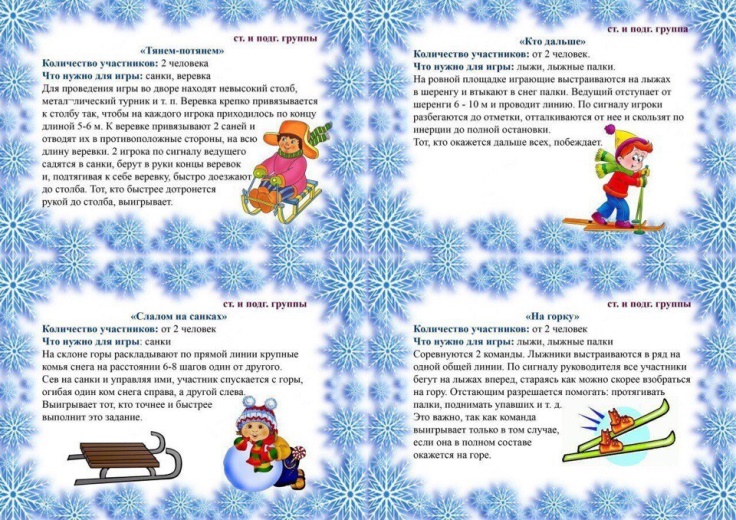 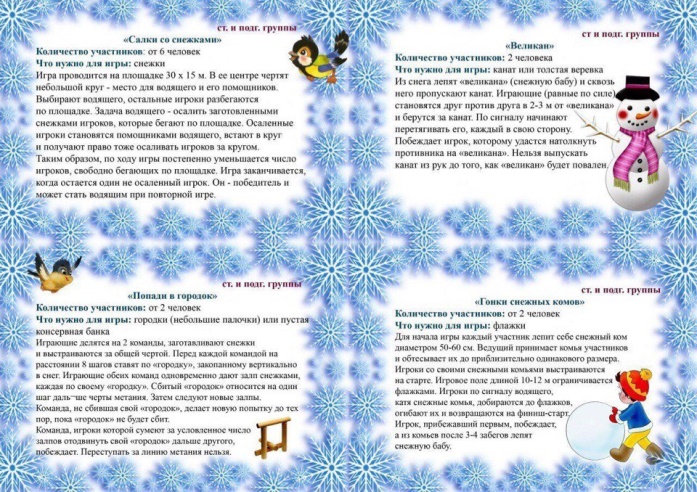 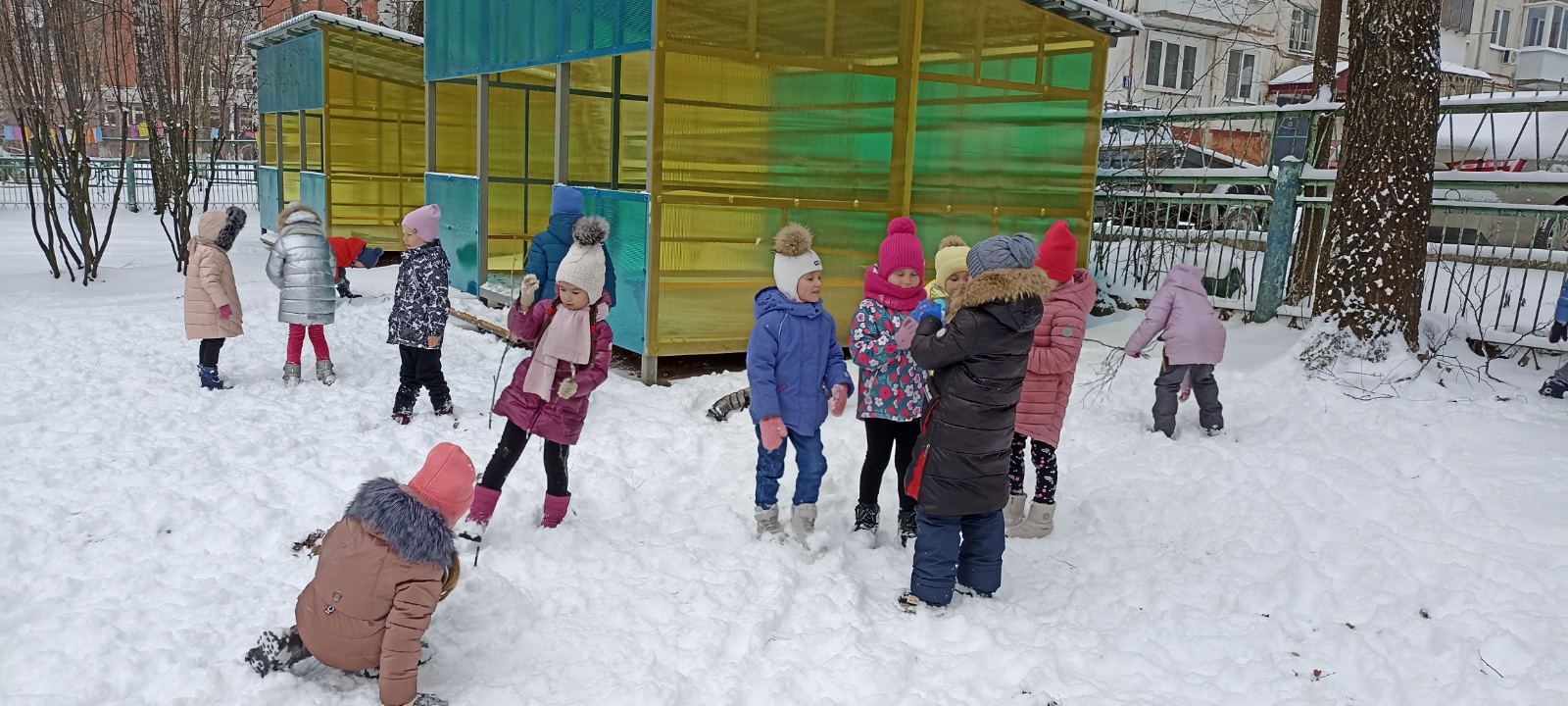 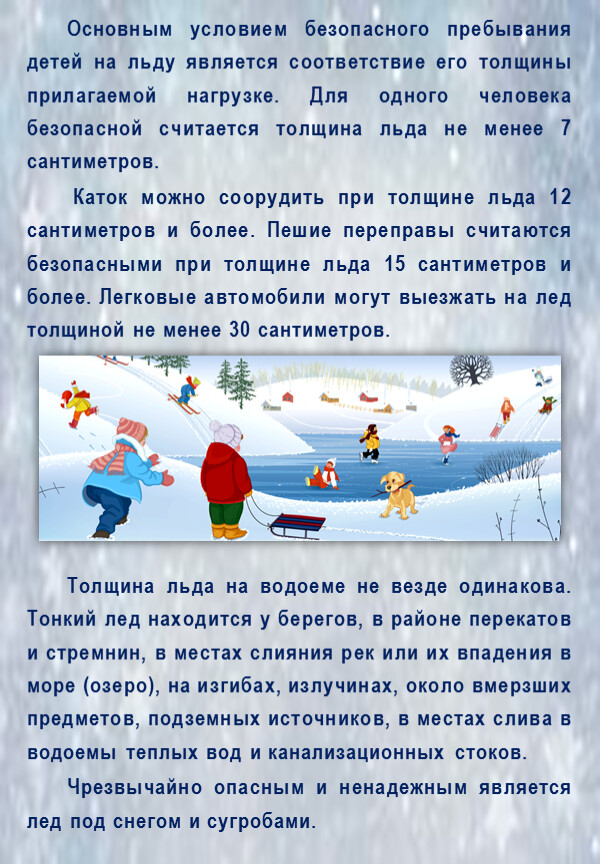 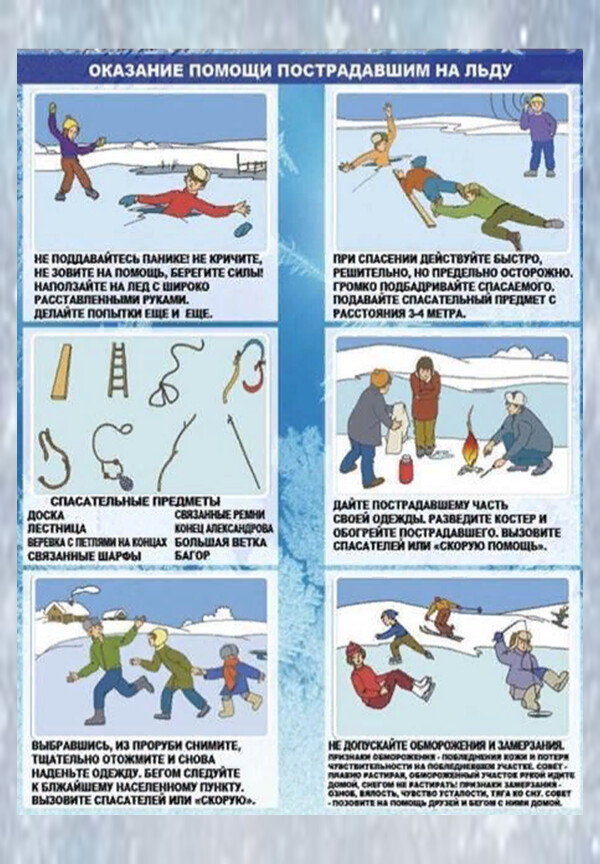 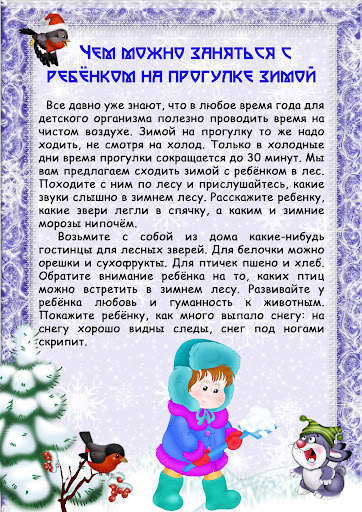 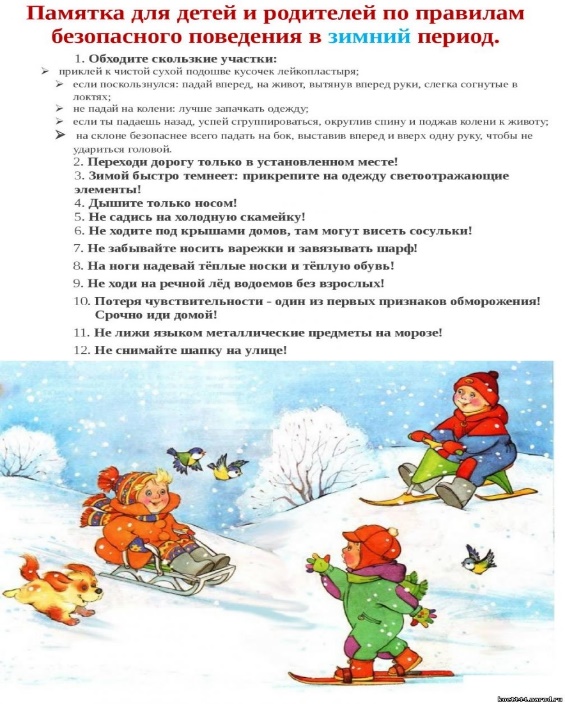 Картотека прогулок
Работа с родителями, их участие в оформлении зимних площадок
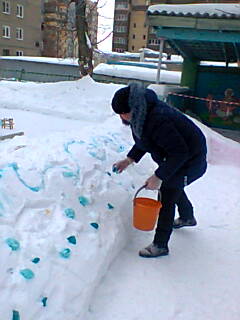 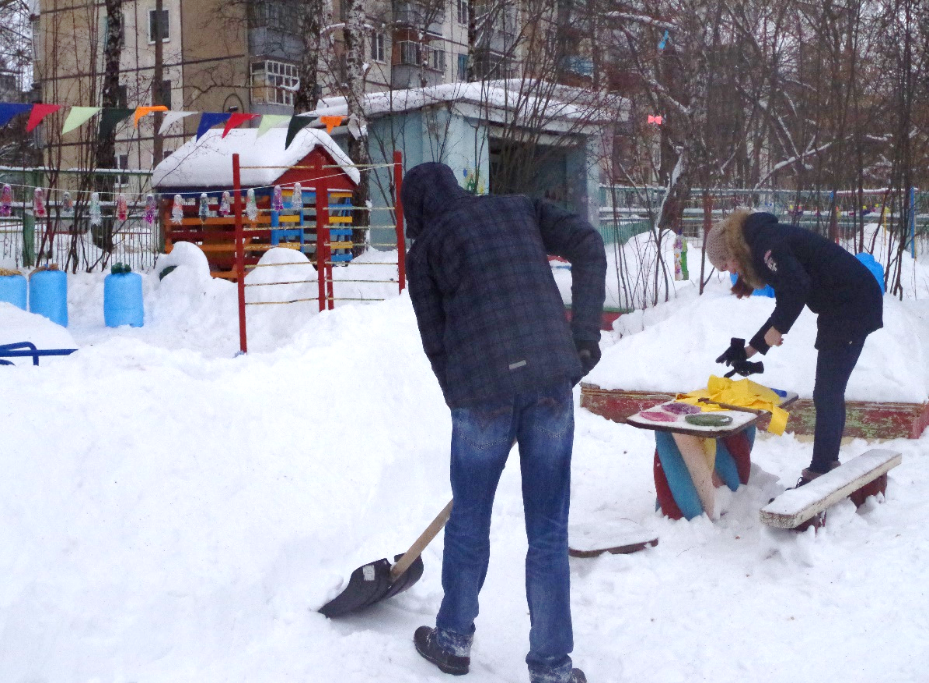 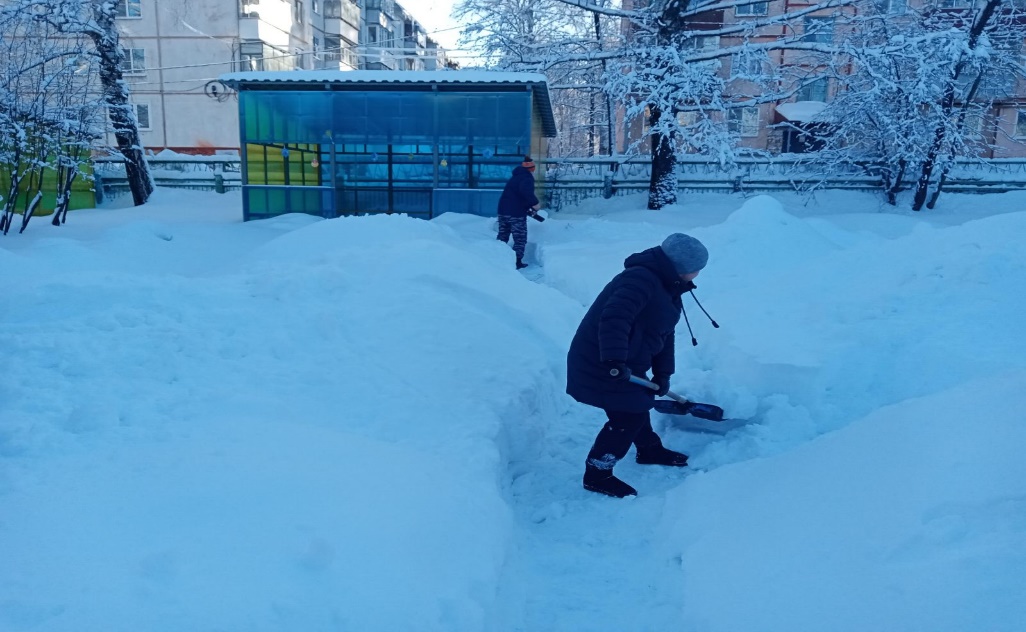 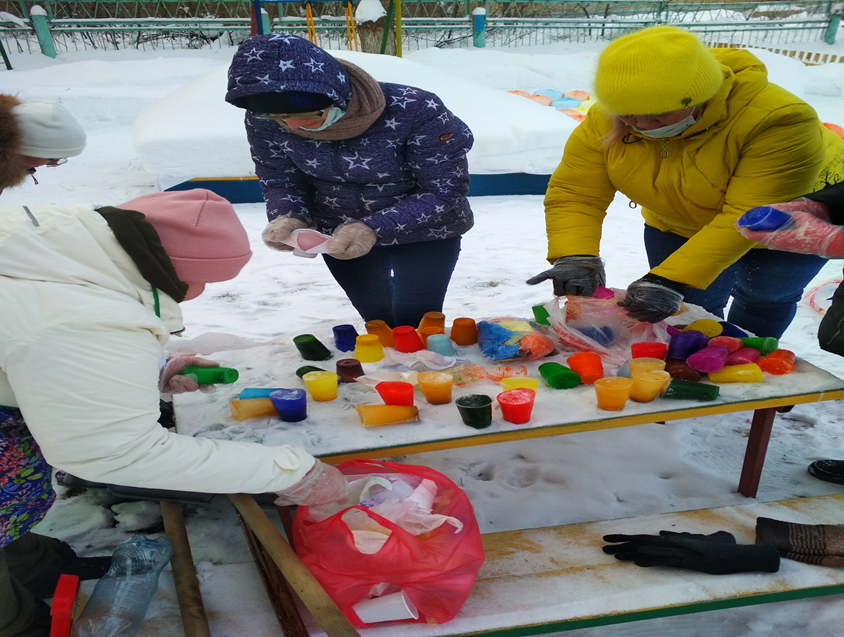 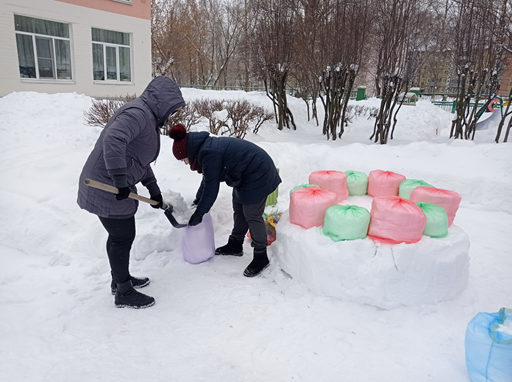 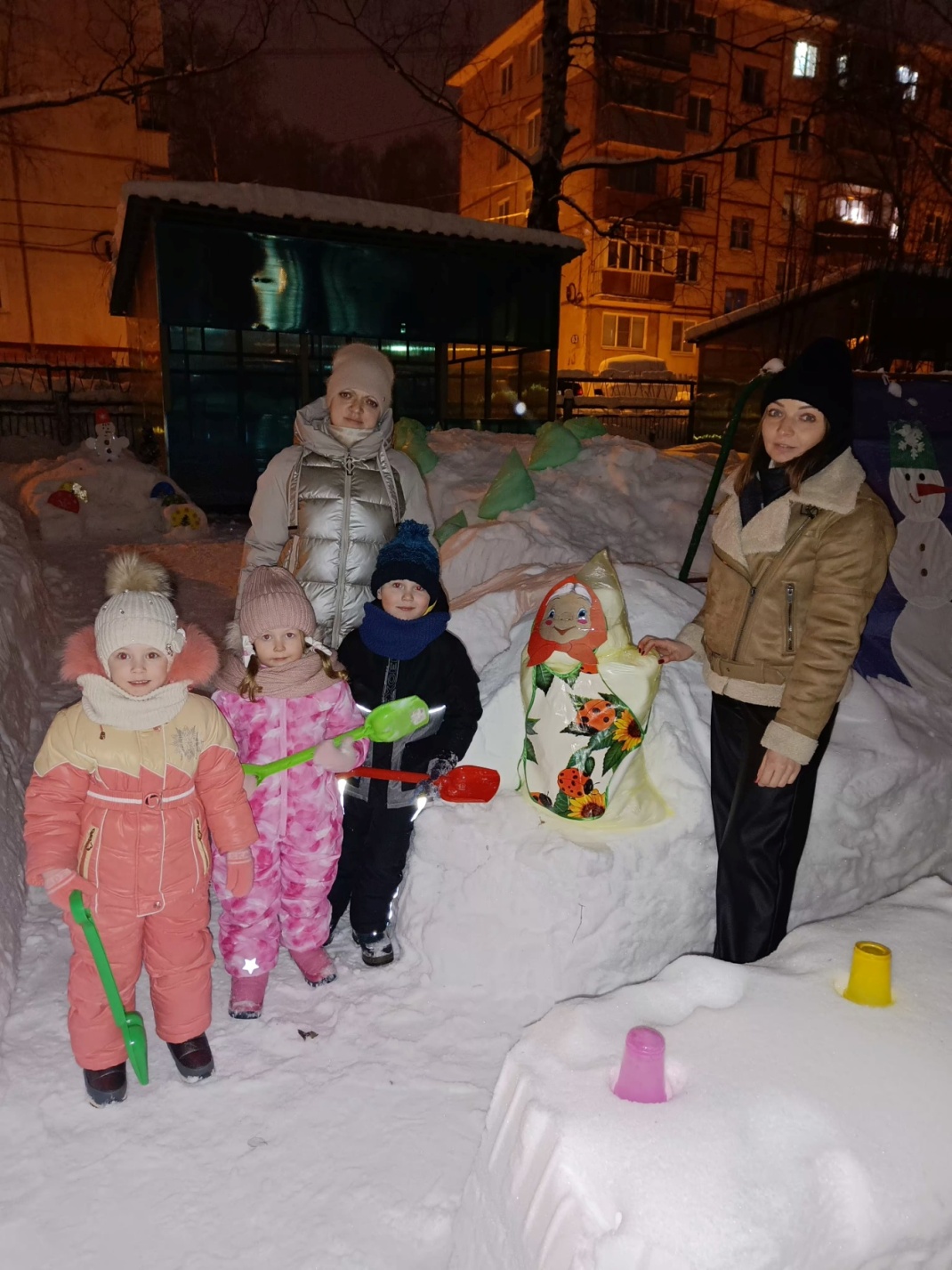 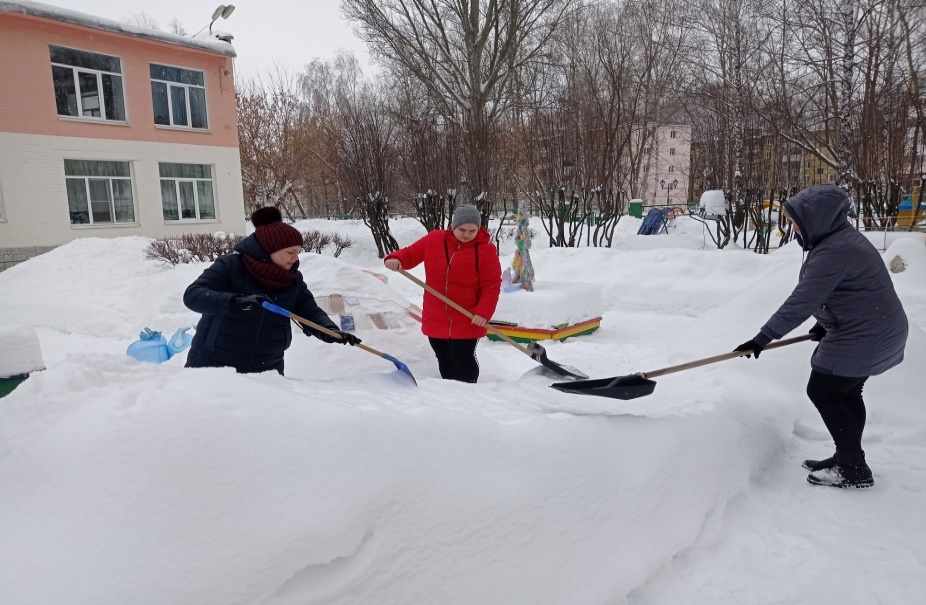 Работа с родителями, их участие в оформлении зимних площадок
Спасибо Вам, что вы пришли
И время в выходной нашли.
Сугробы снега разгребли
И от завалов нас спасли.
Здесь мамы, папы, семьи были,
И от ворот ходы пробили,
Свои участки разровняли
И горки снегом приподняли.
Ну, чтоб мы делали без вас?!
Нас дворник бы один не спас…
Вы, словно трактором, прошли
И в час тяжелый всех спасли.
Из плена снежного постройки
Освободили дружно, бойко,
Чтоб в понедельник детвора
Могла кататься и играть.
Всем спасибо от детей
От старших, средних, малышей!
Спасибо за внимание! До новых встреч!